SIAMO LA 3^ B
Questi sono i nostri lavori, questi i nostri pensieri; disegnati e musicati.
Insegnanti: Silvana De Maio, Alessia Gargiulo
Scuola San Giuseppe Pozzuoli (NA)
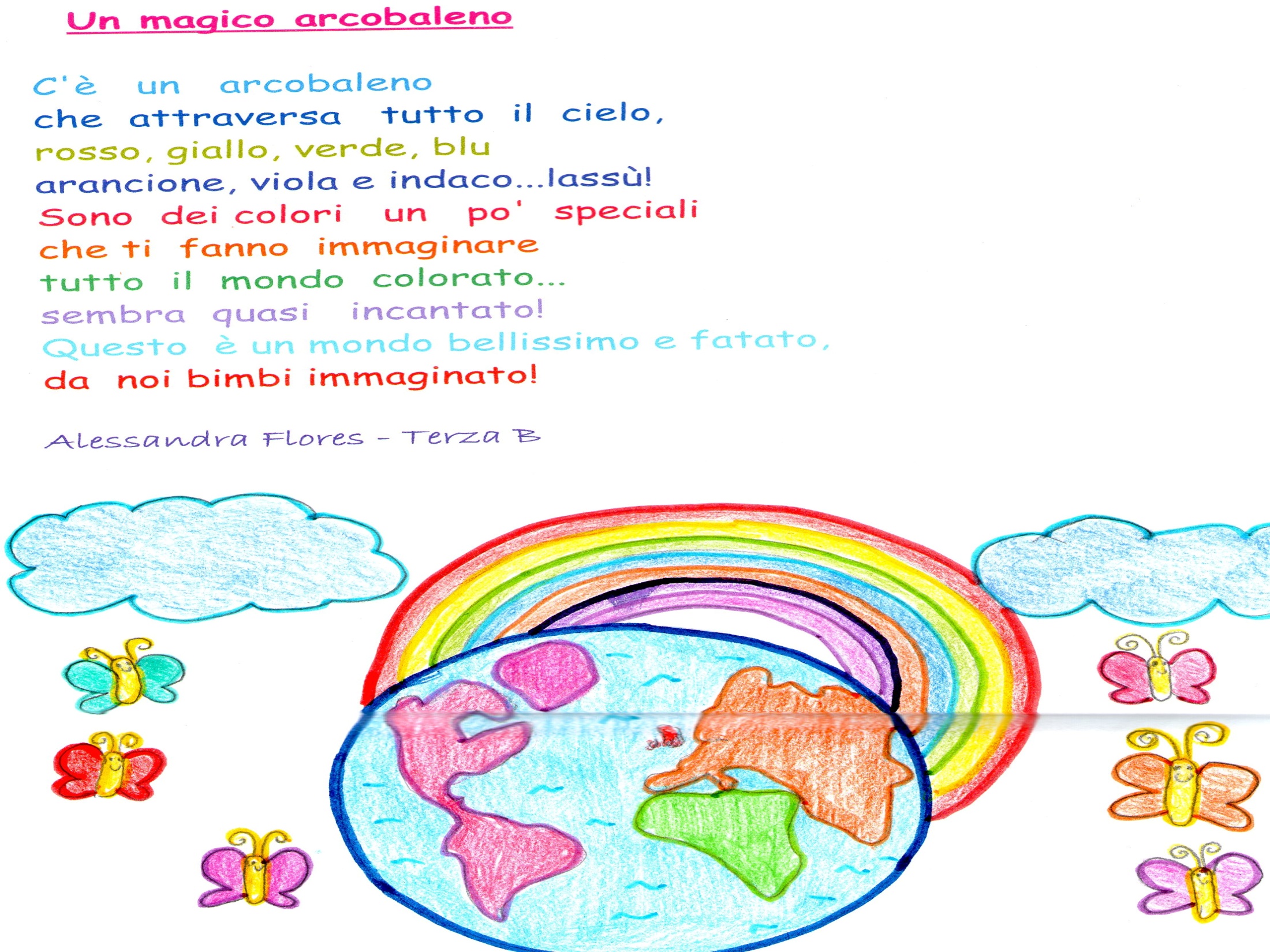 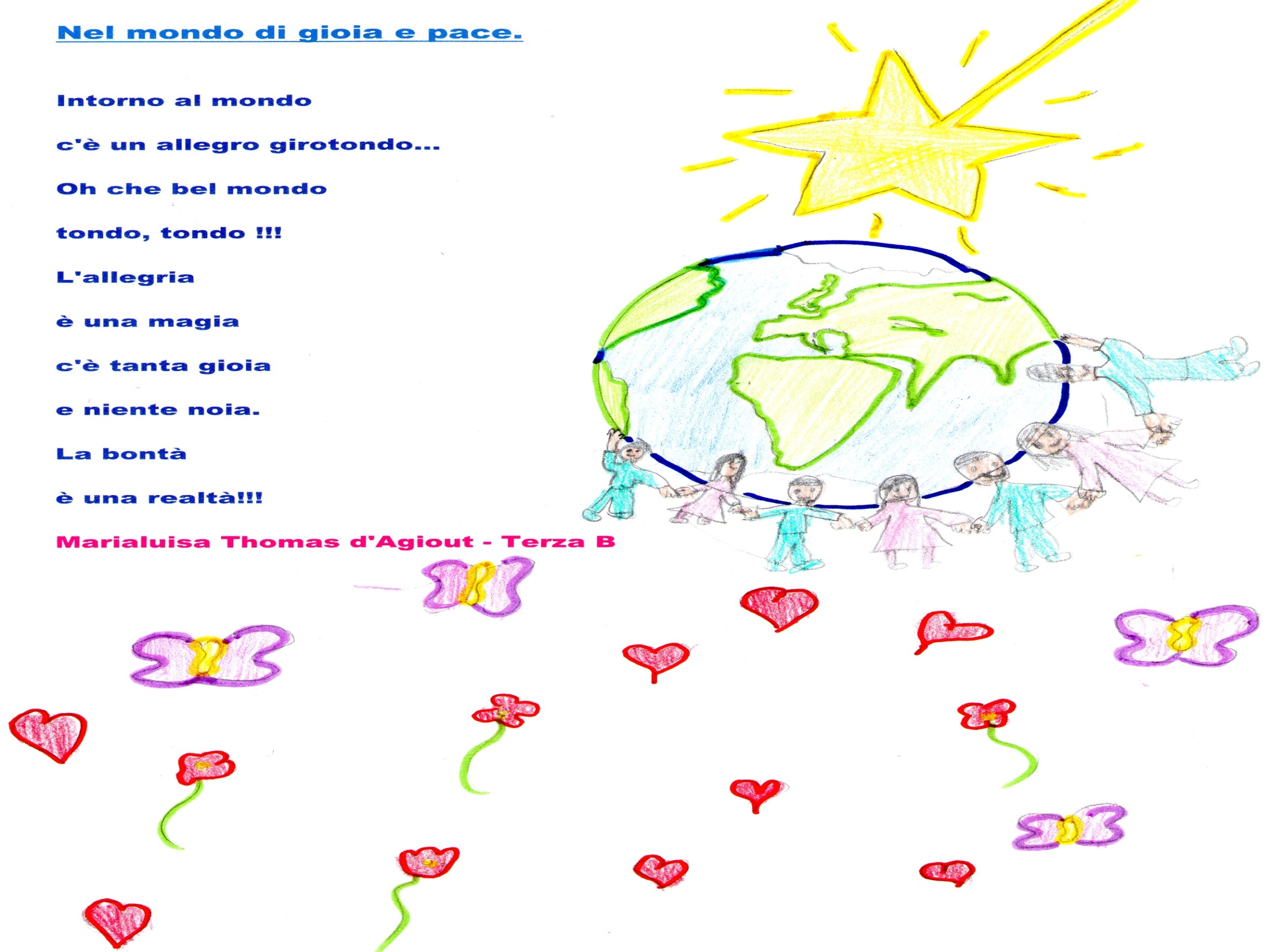 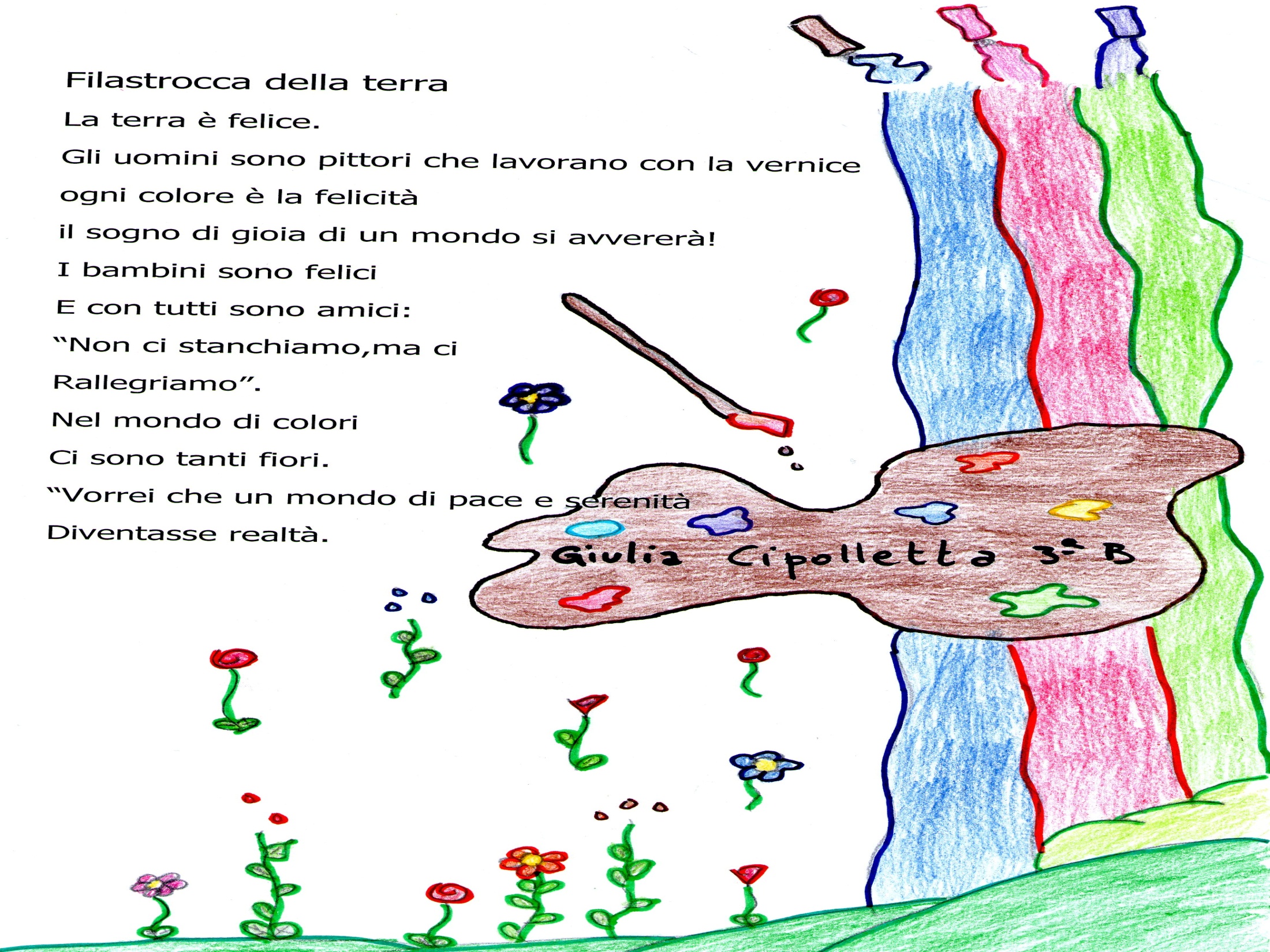 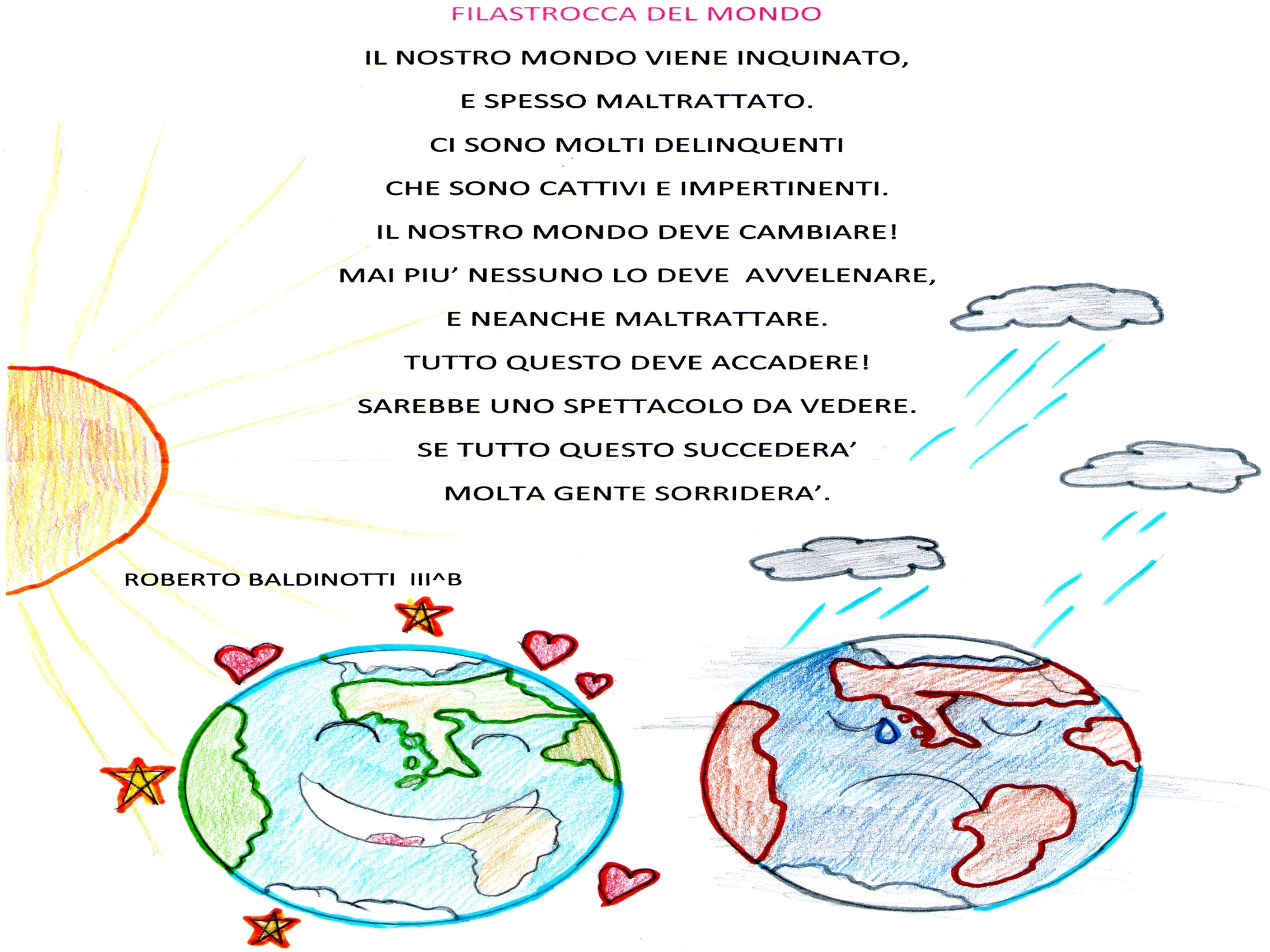 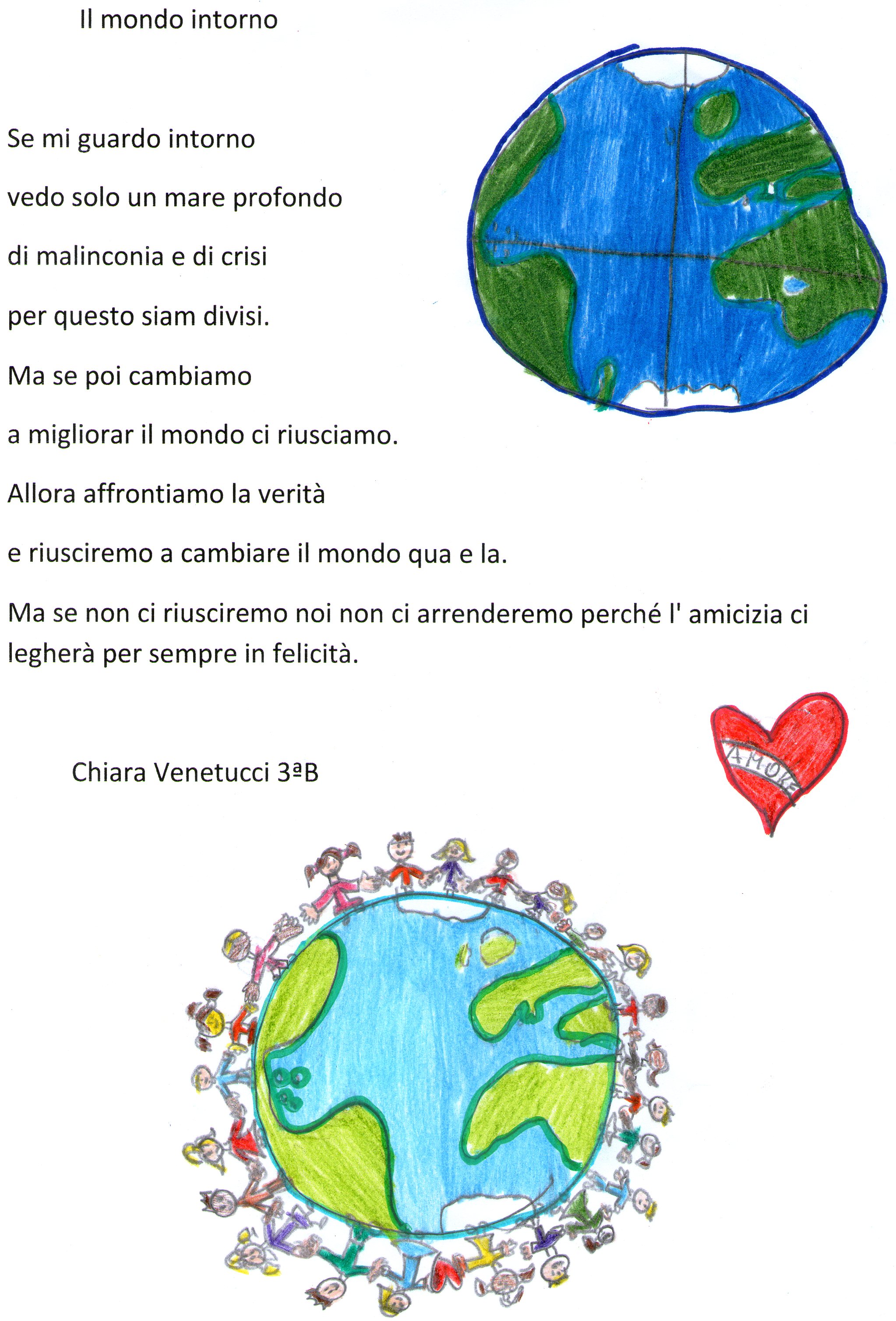 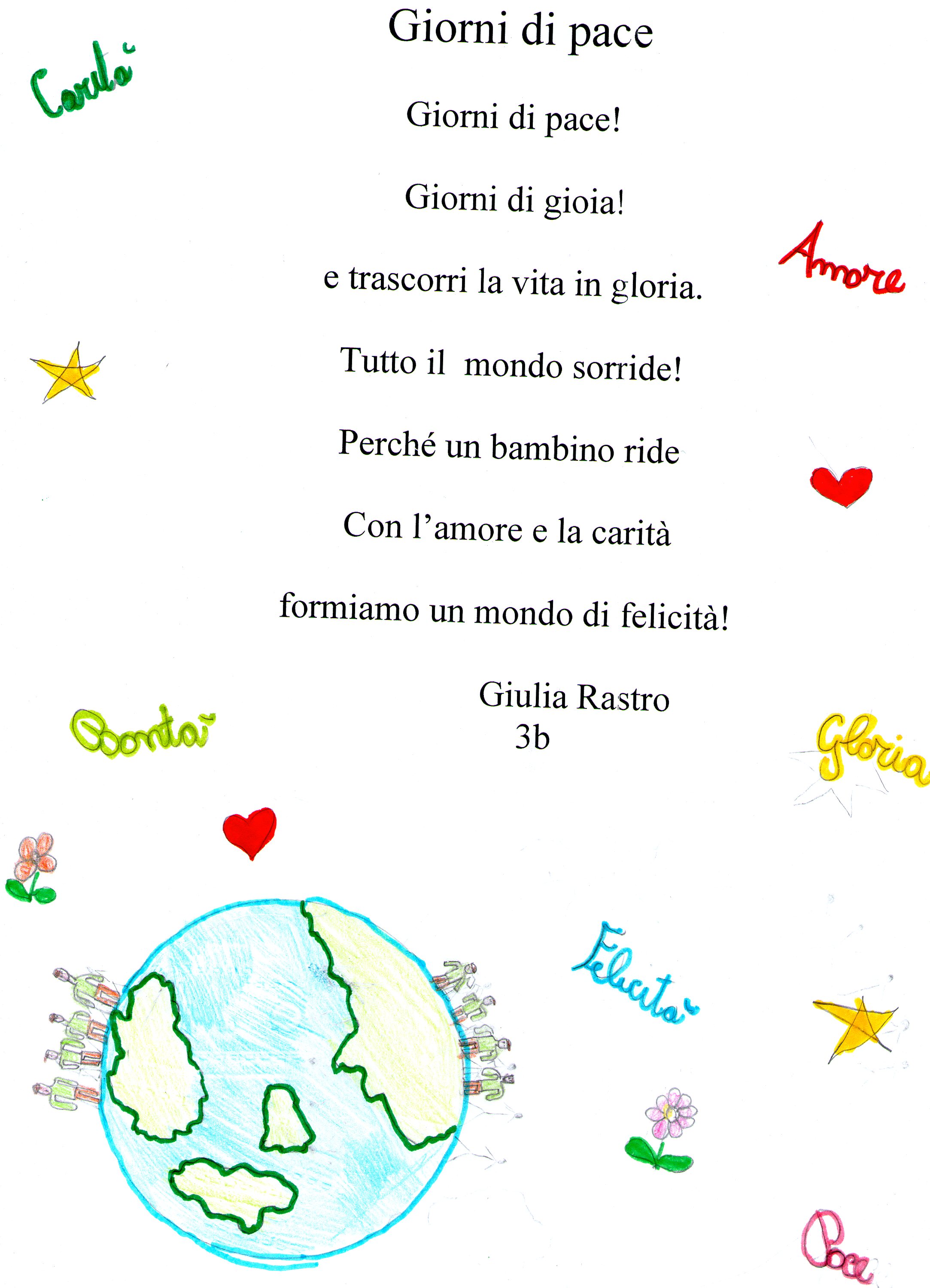 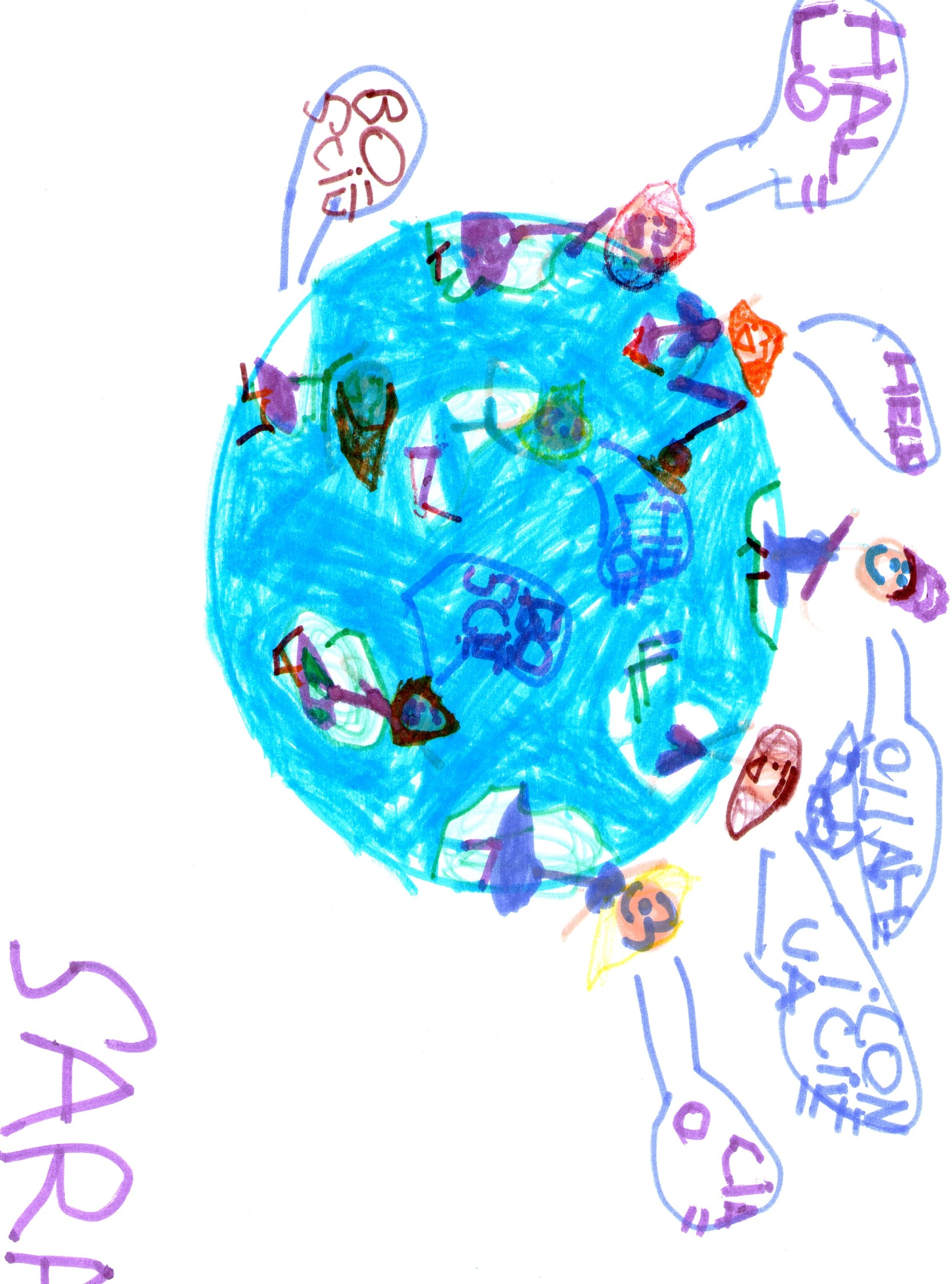 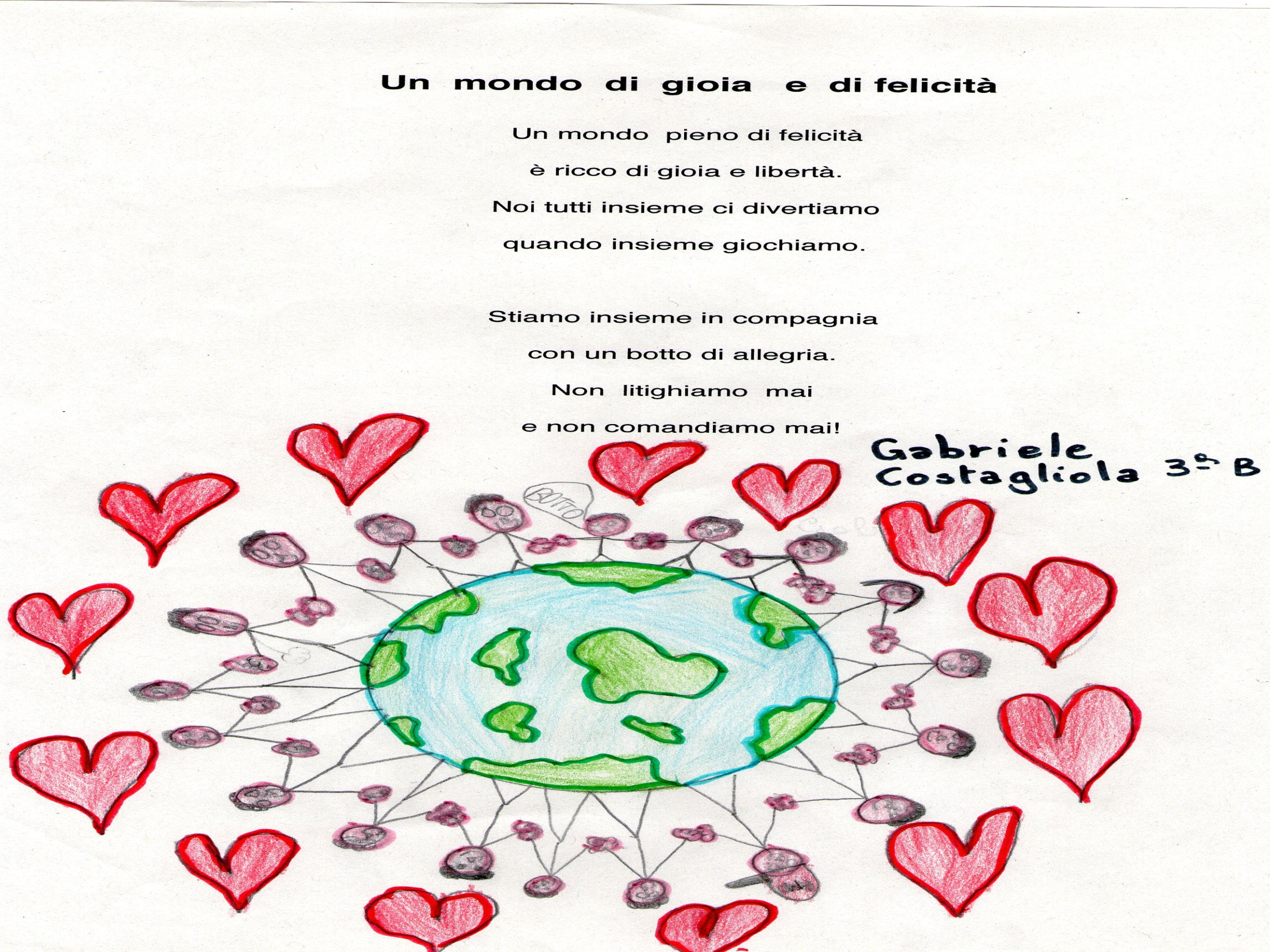 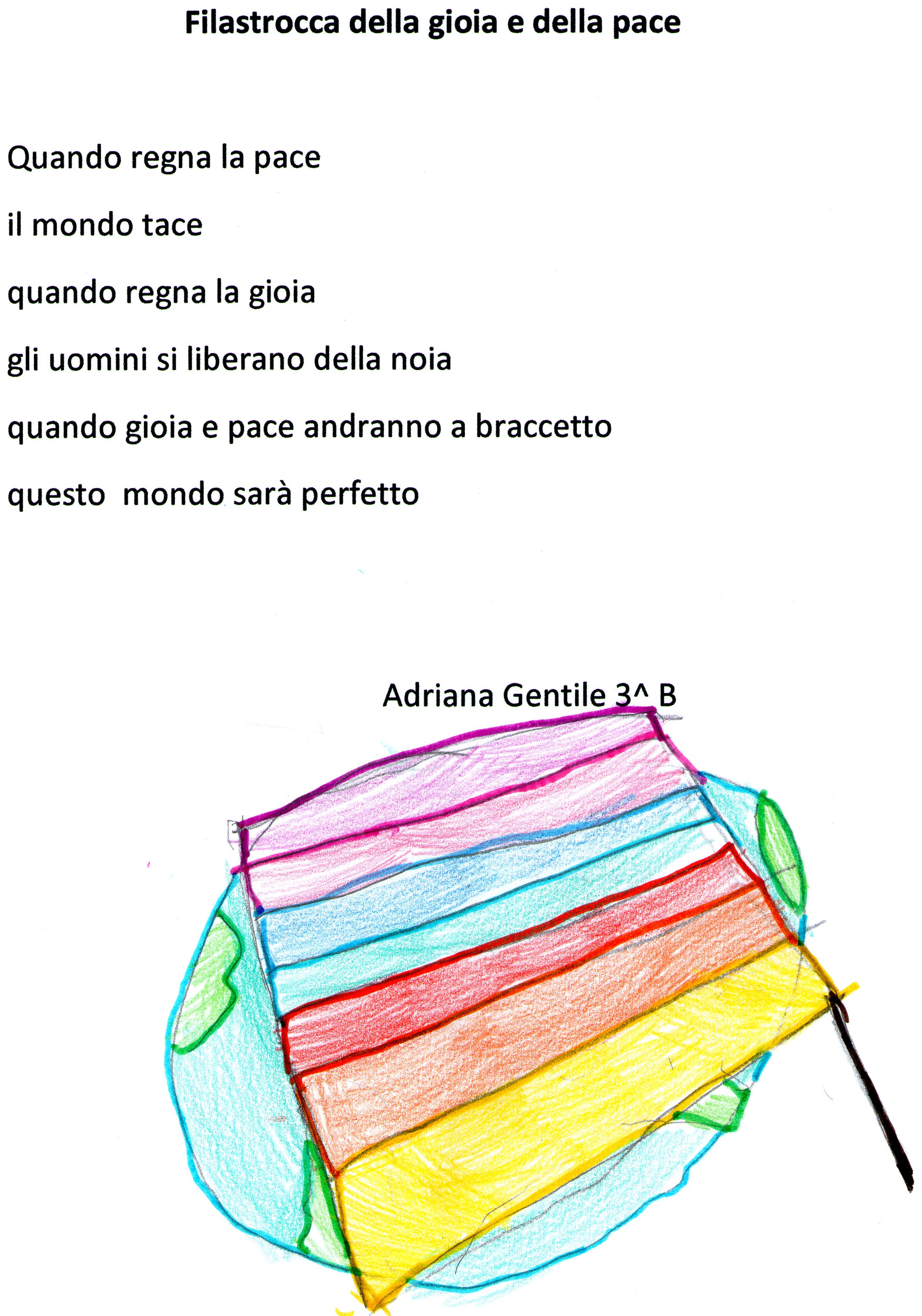 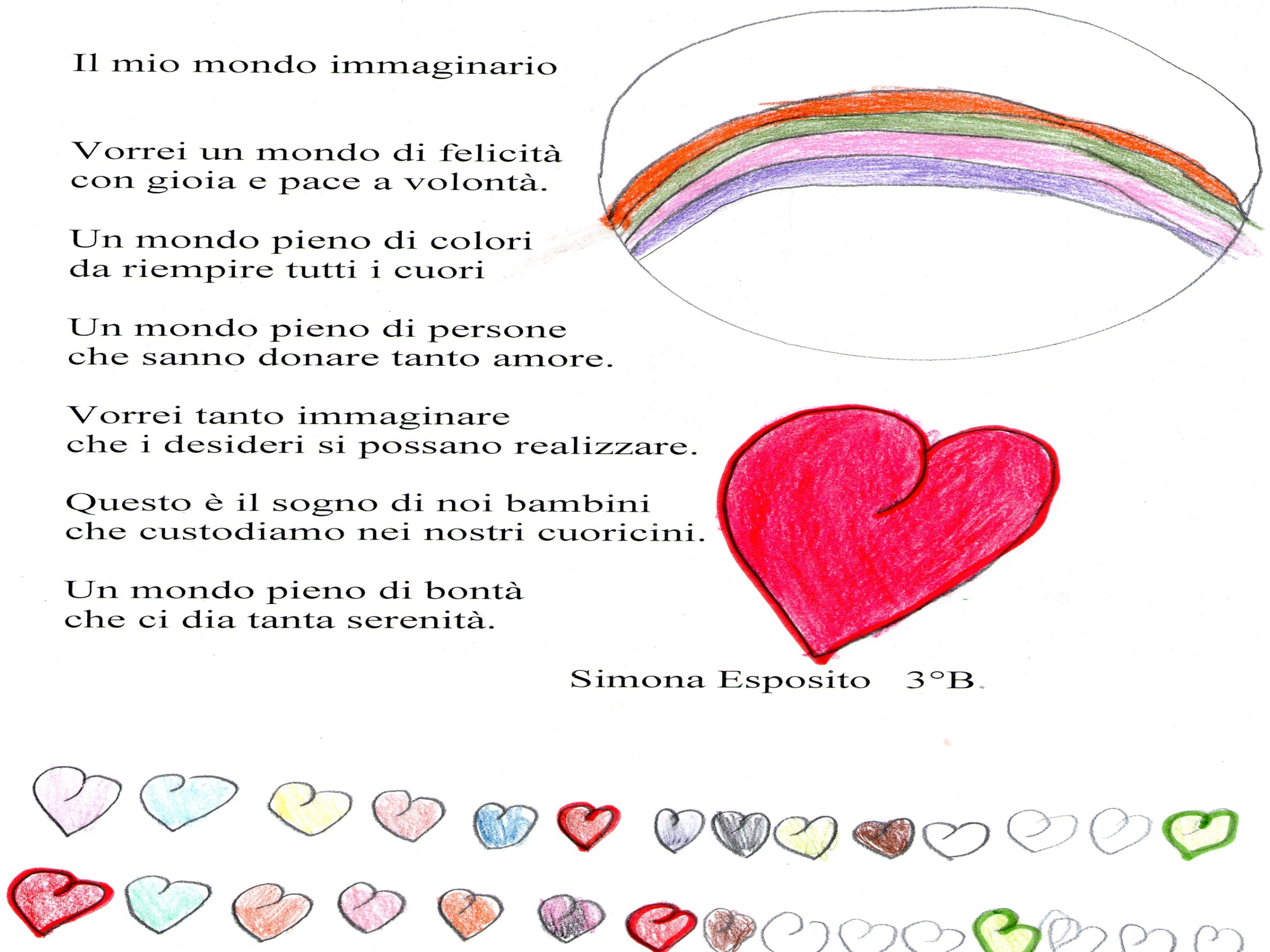 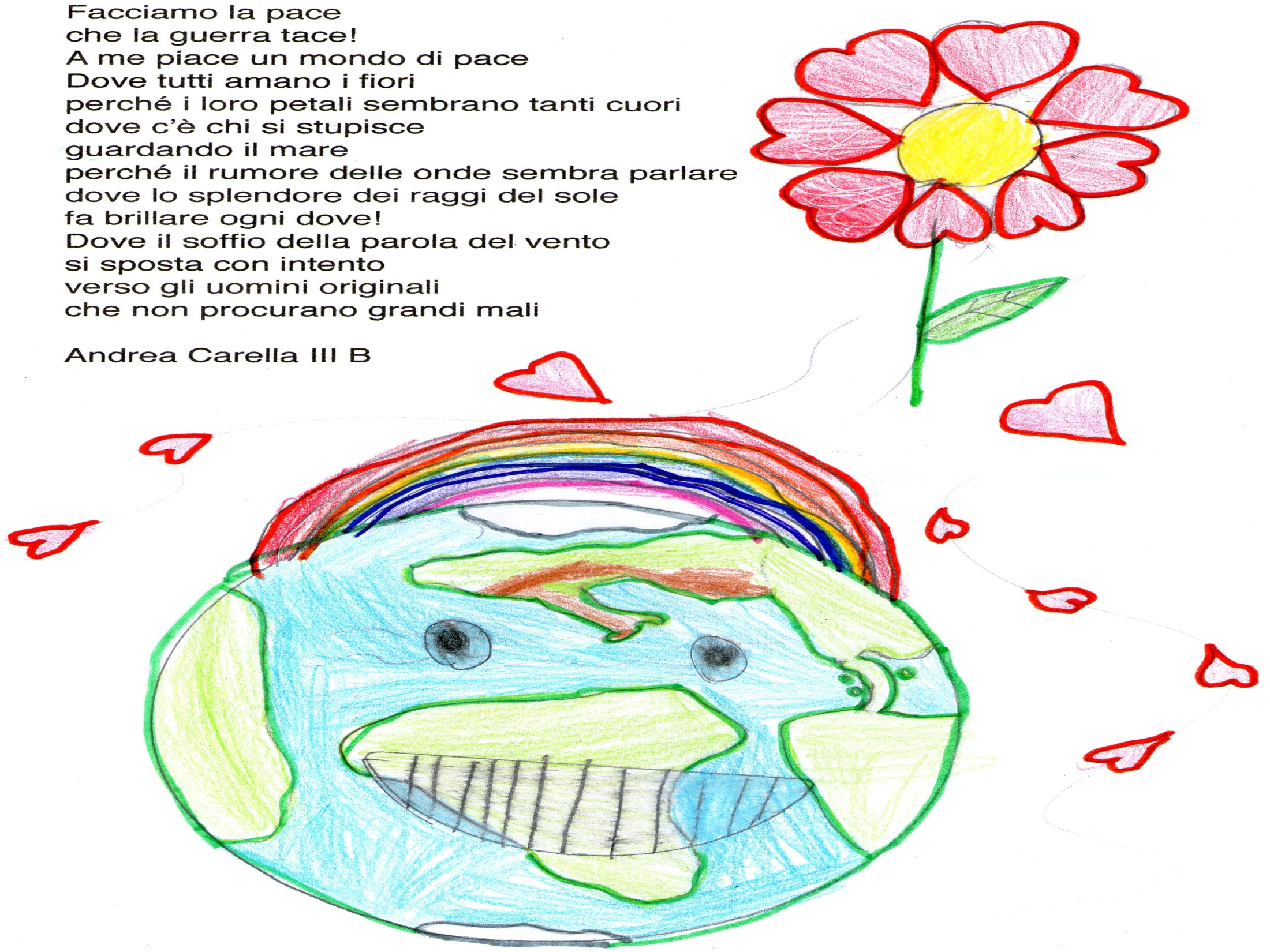 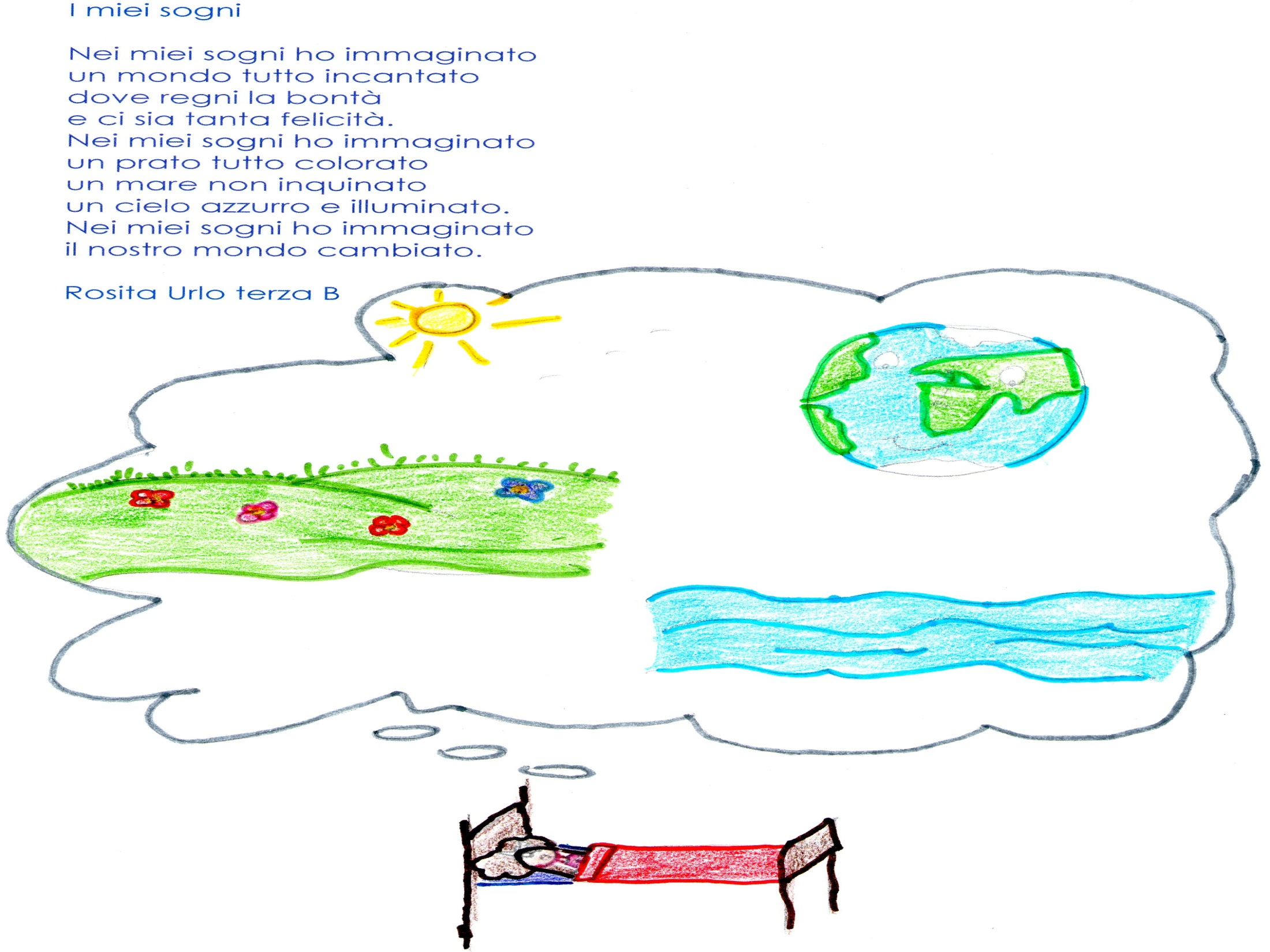 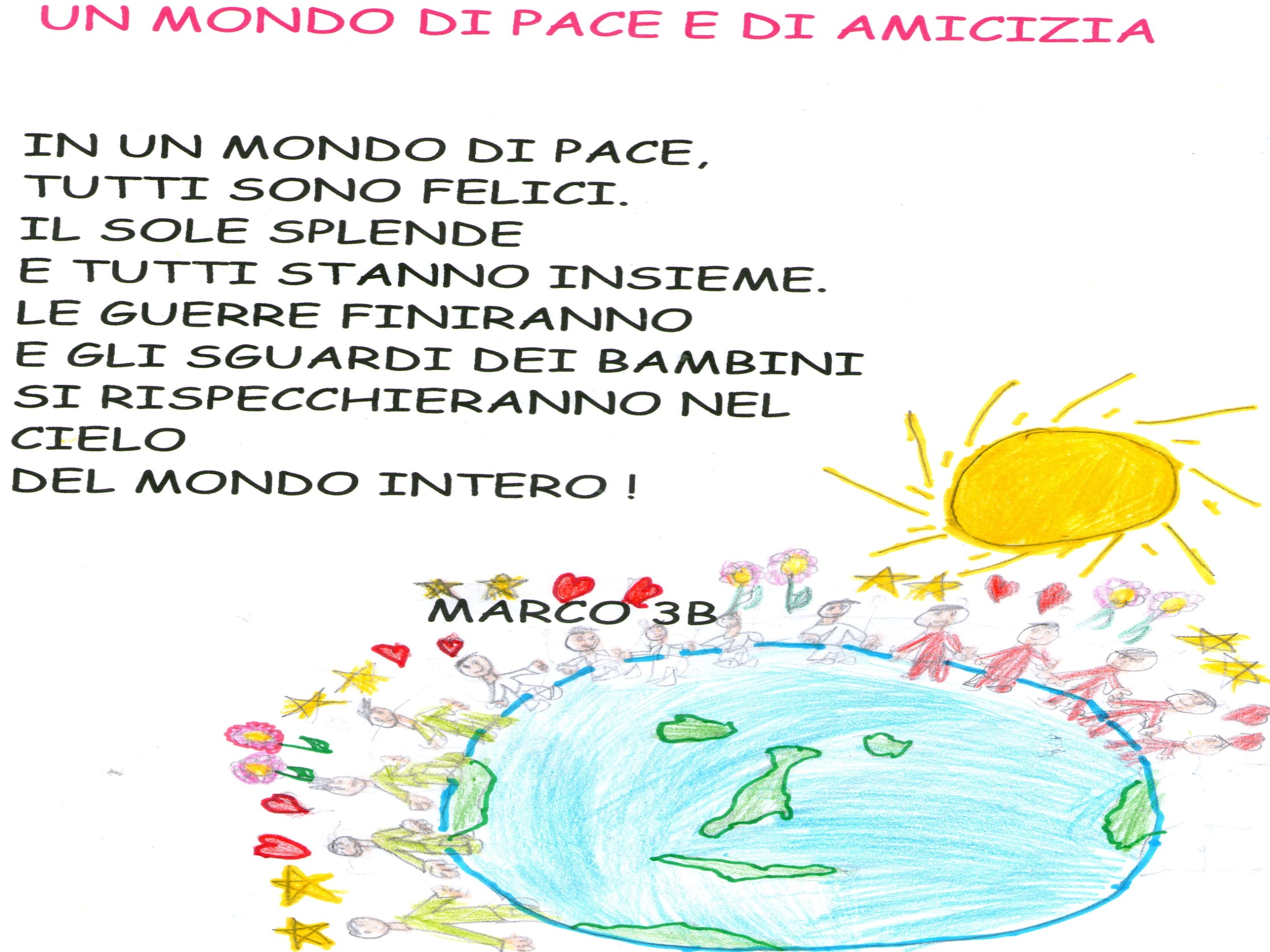 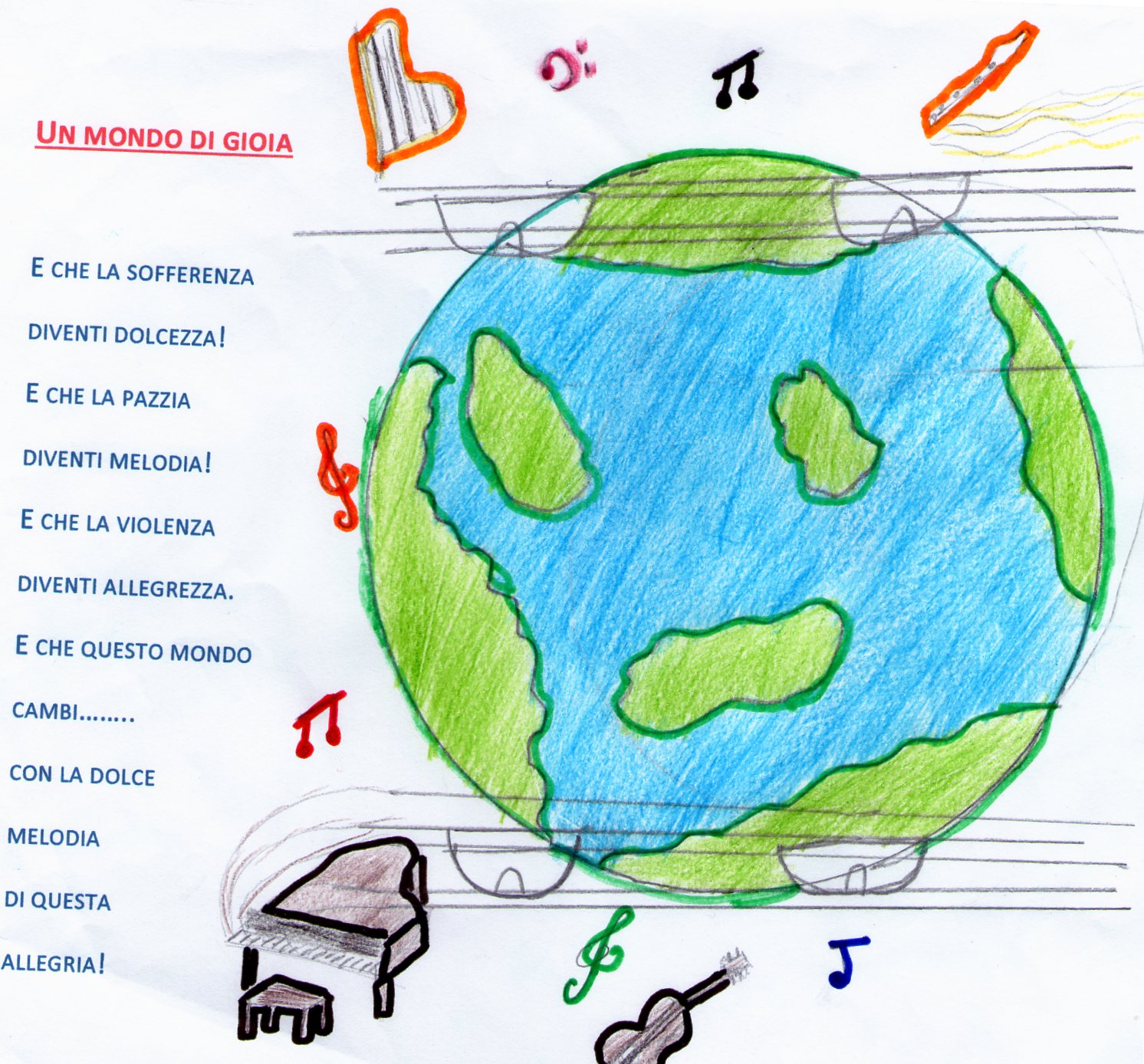 FRANCESCA ESPOSITO 3^B
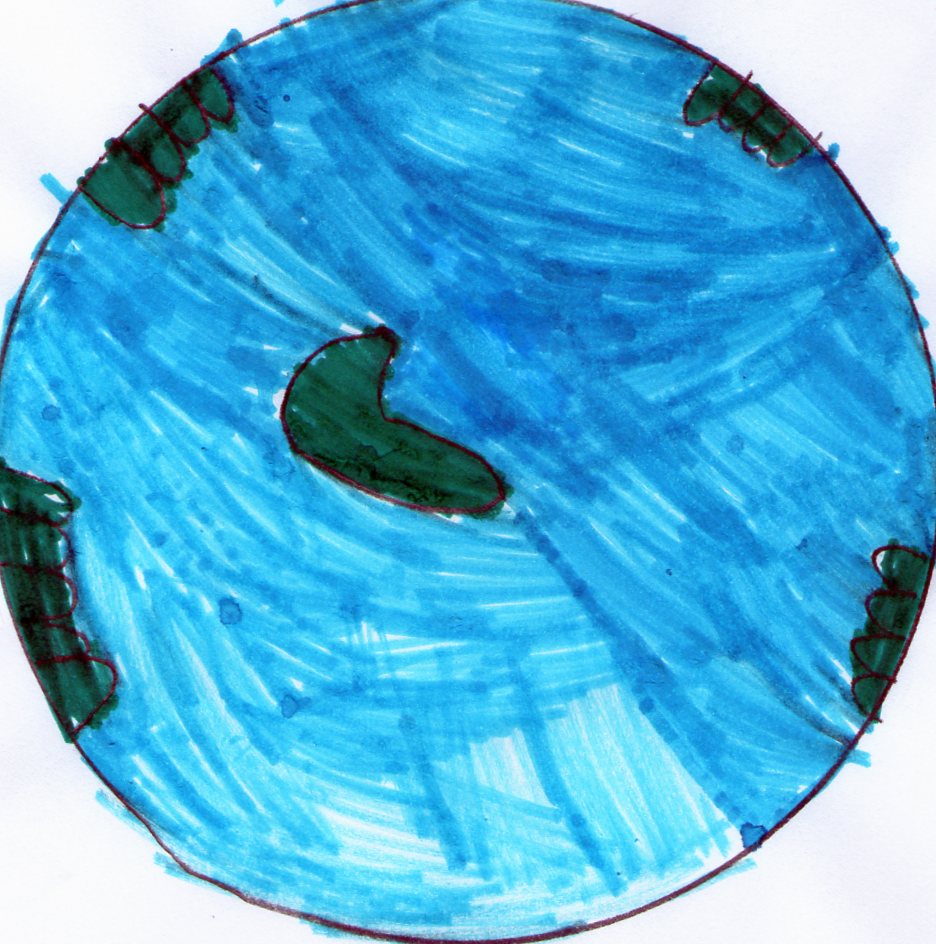 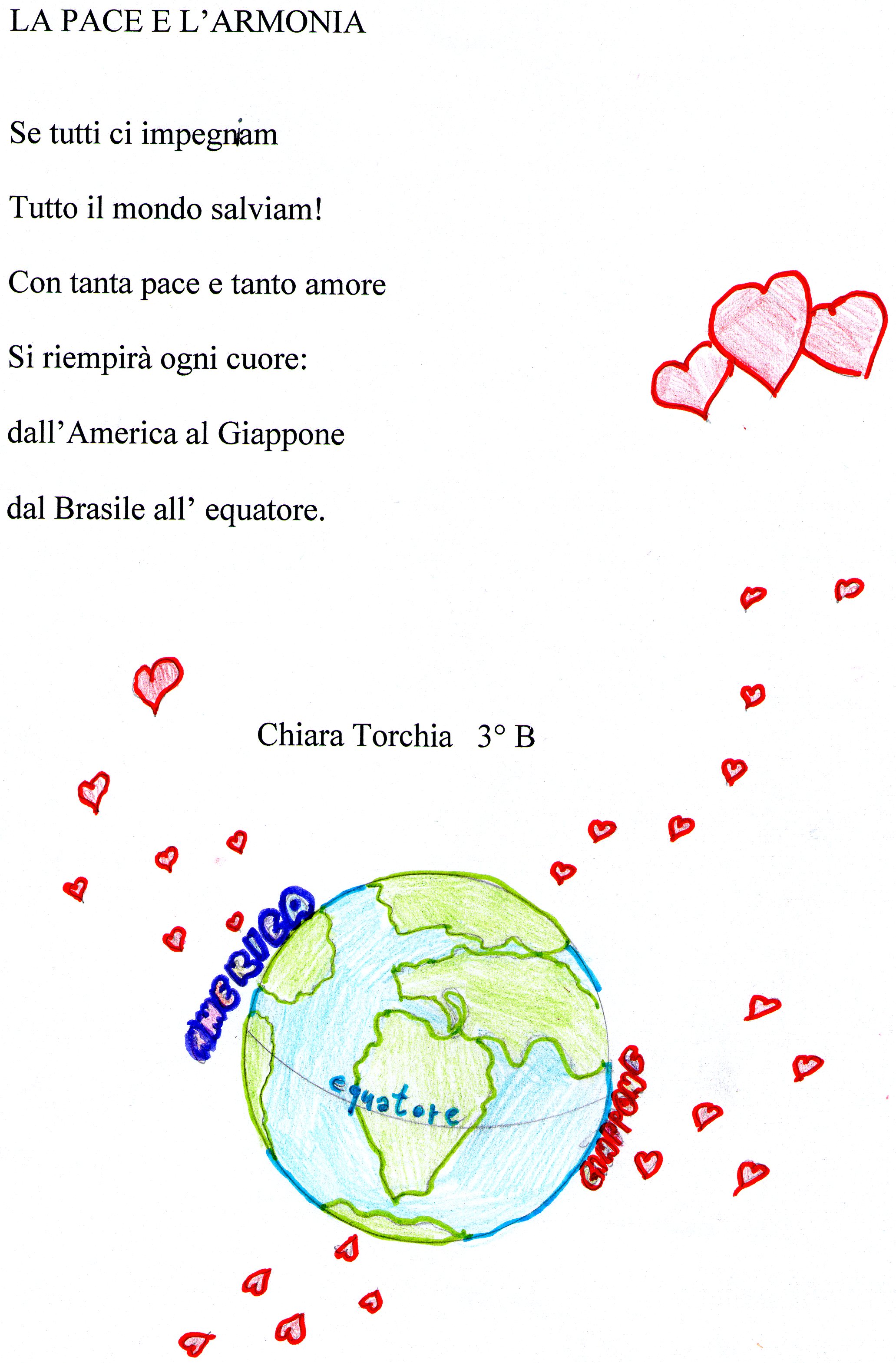 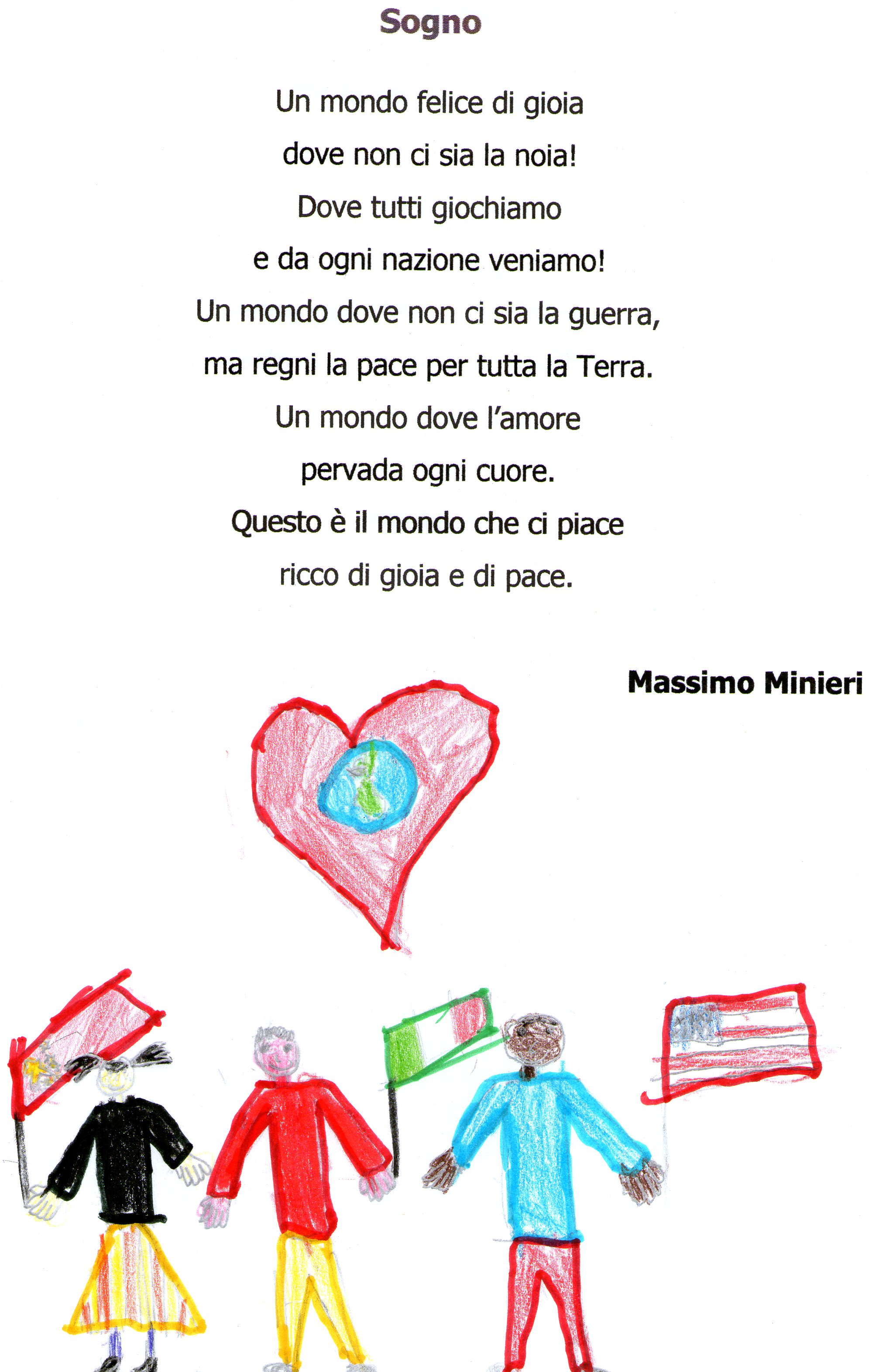 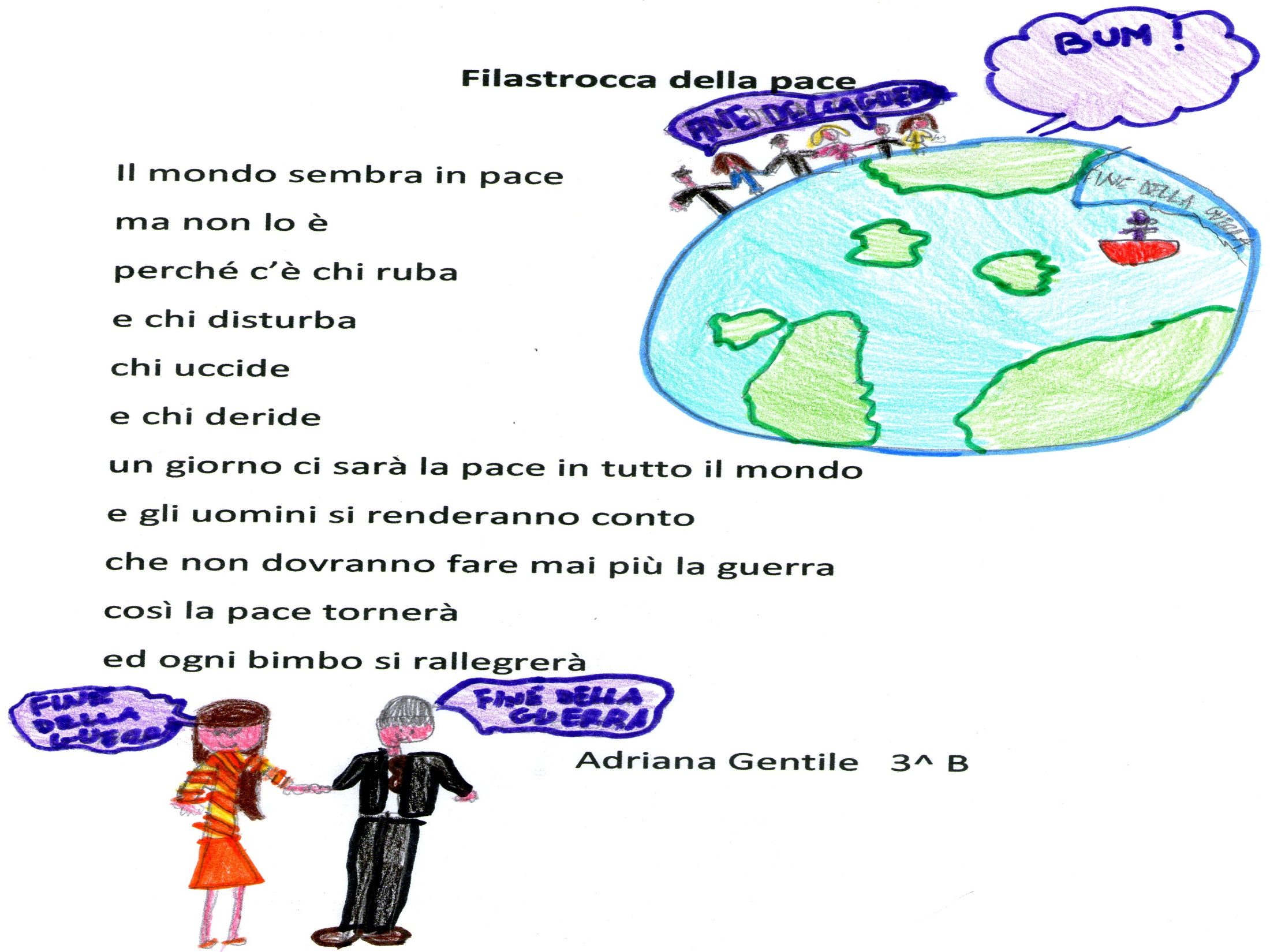 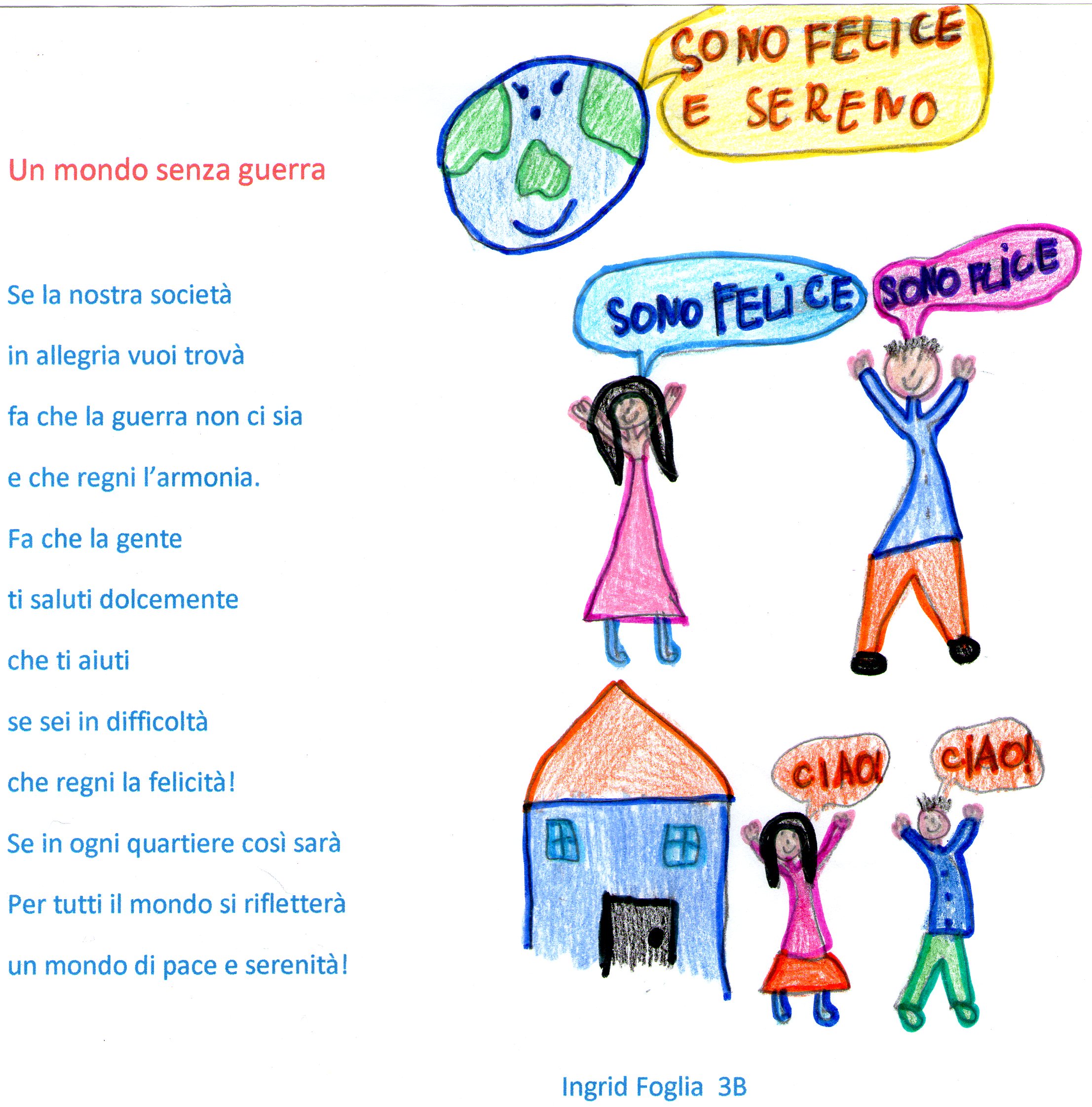 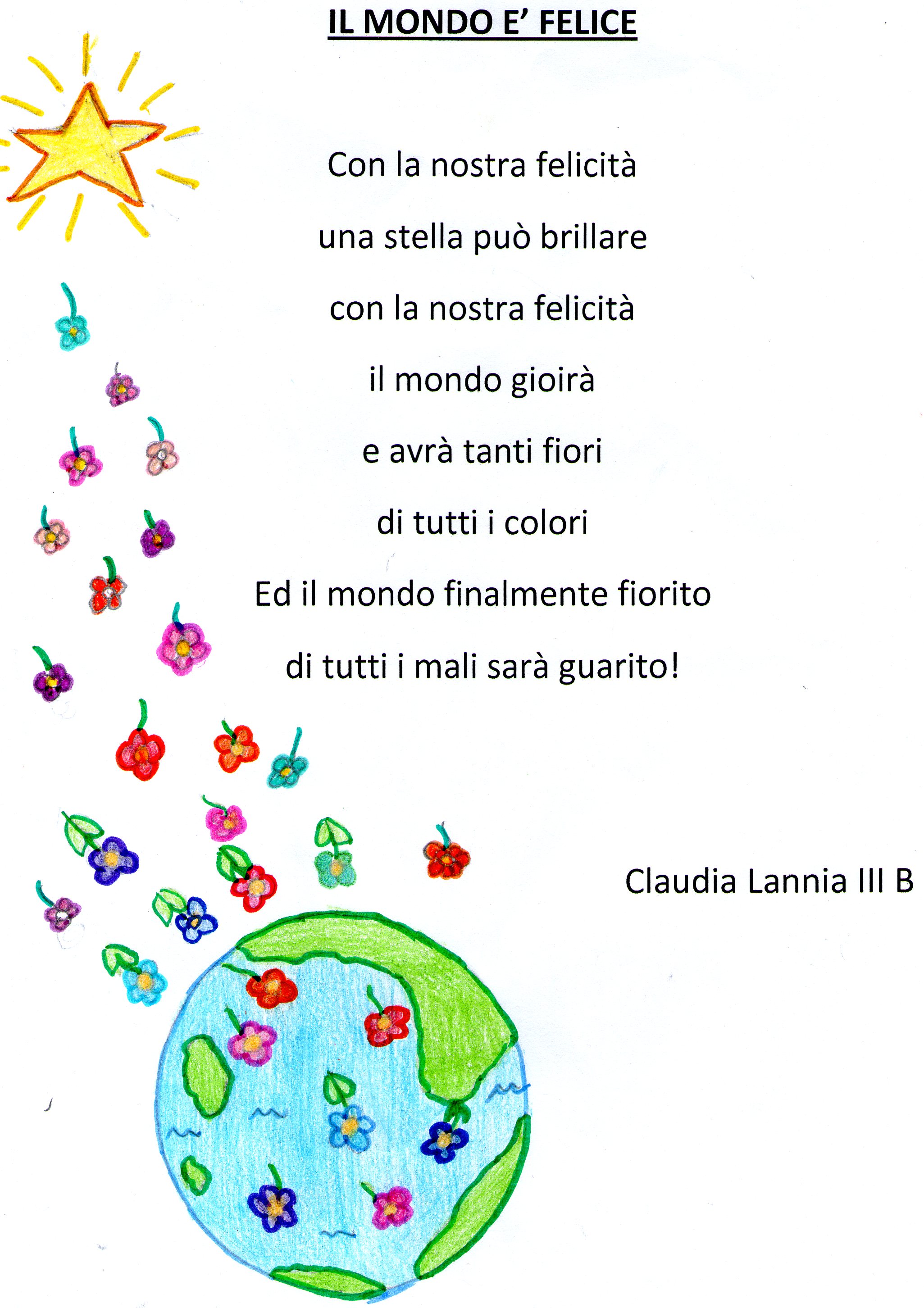 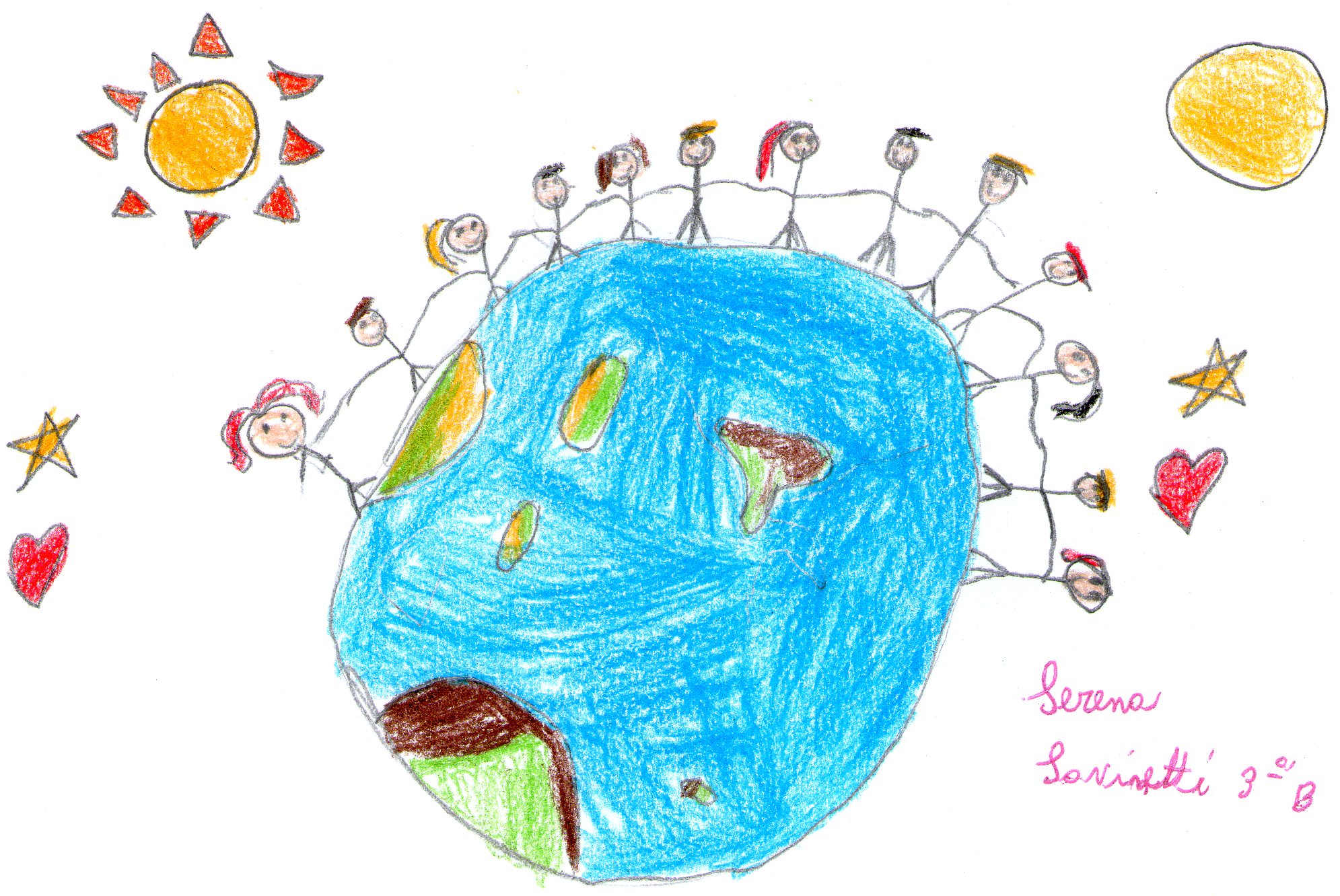 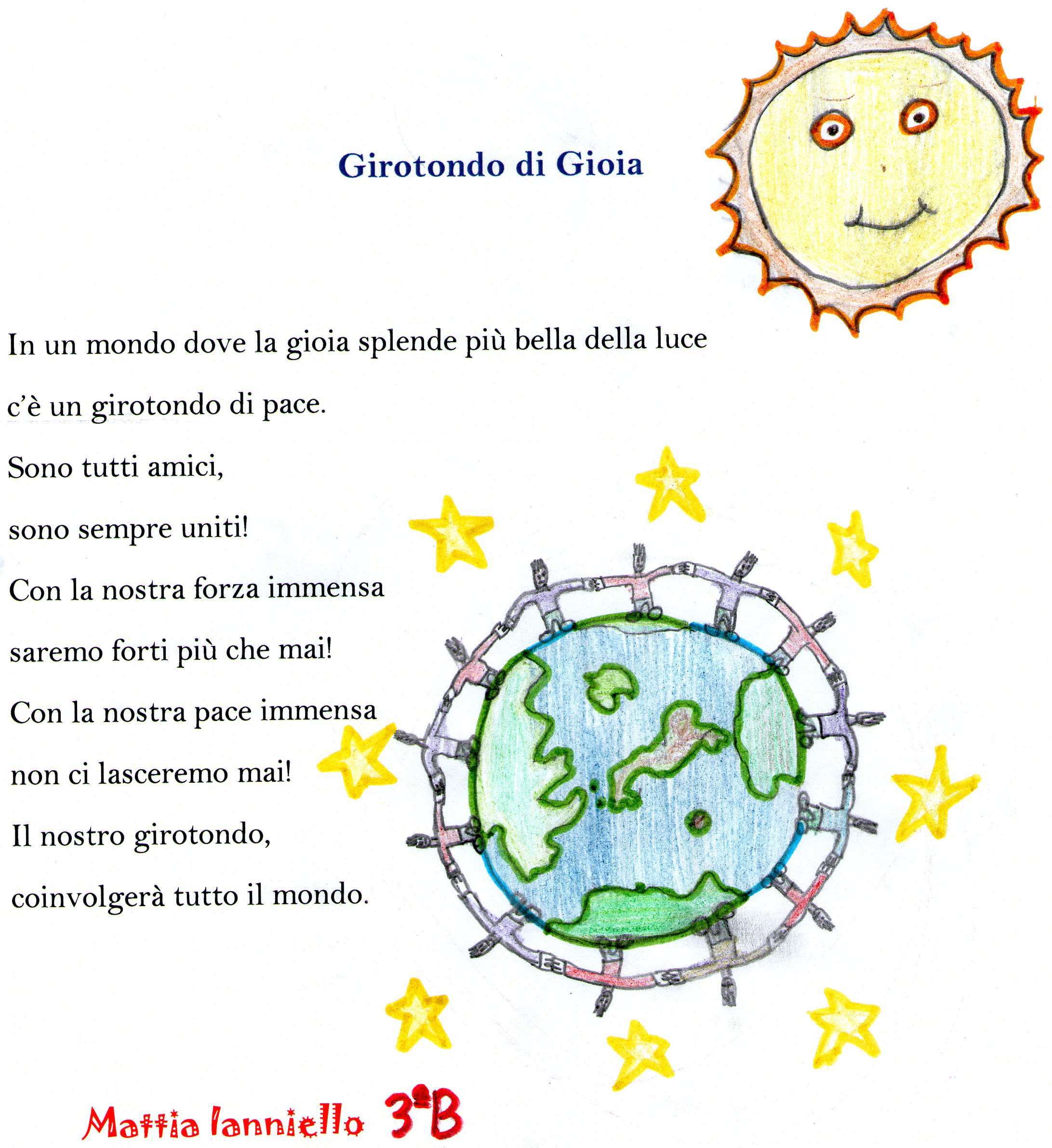 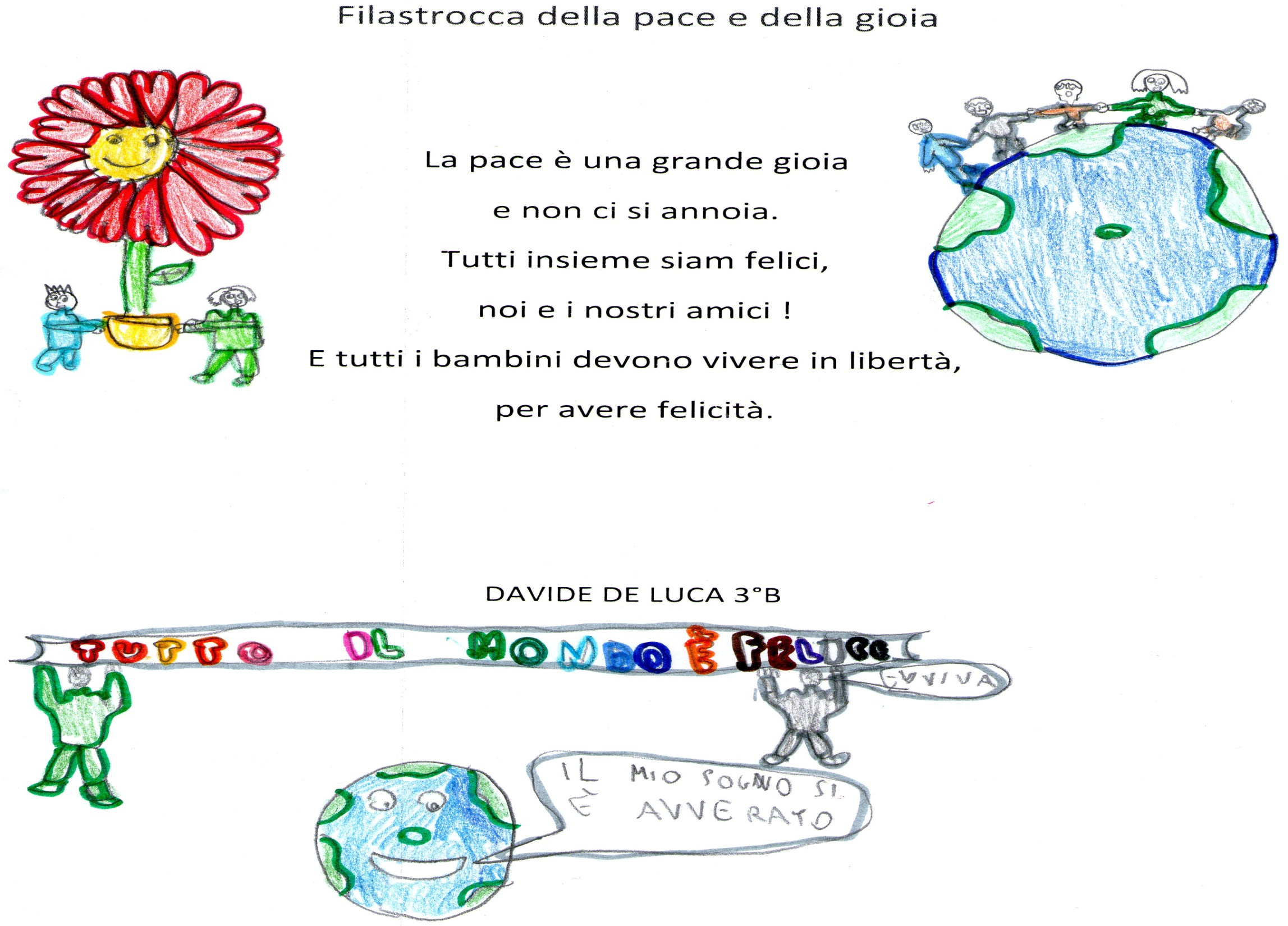 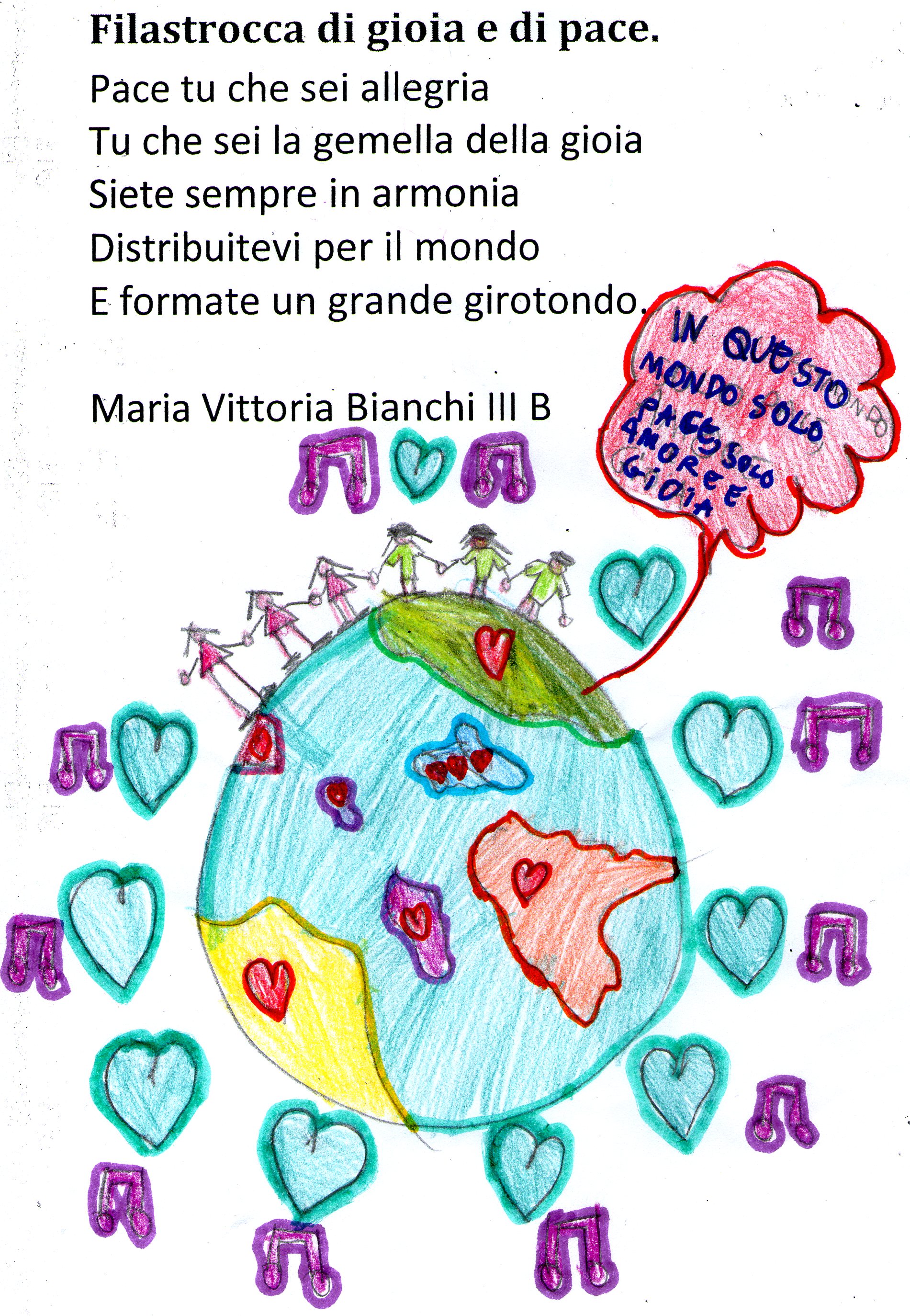 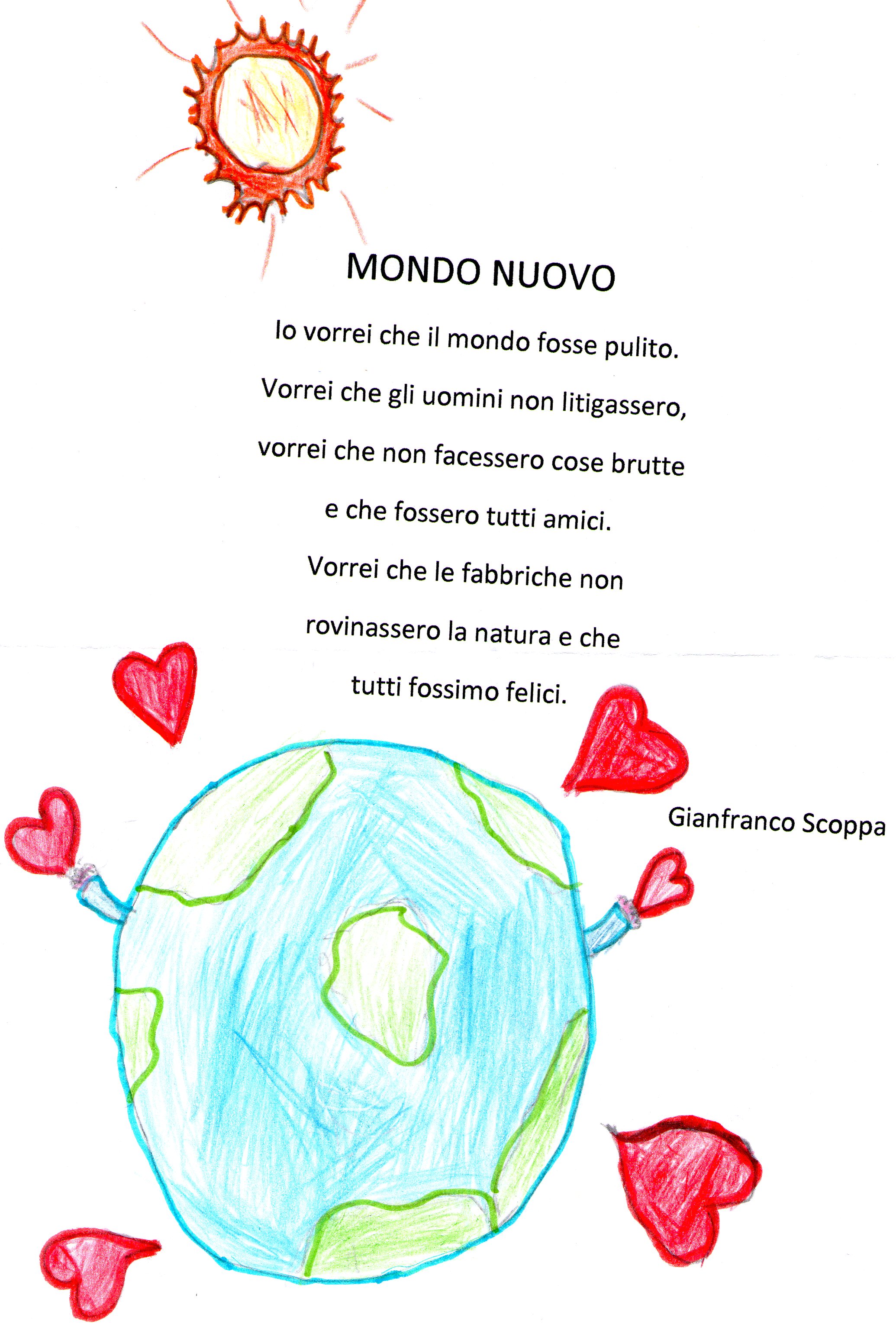 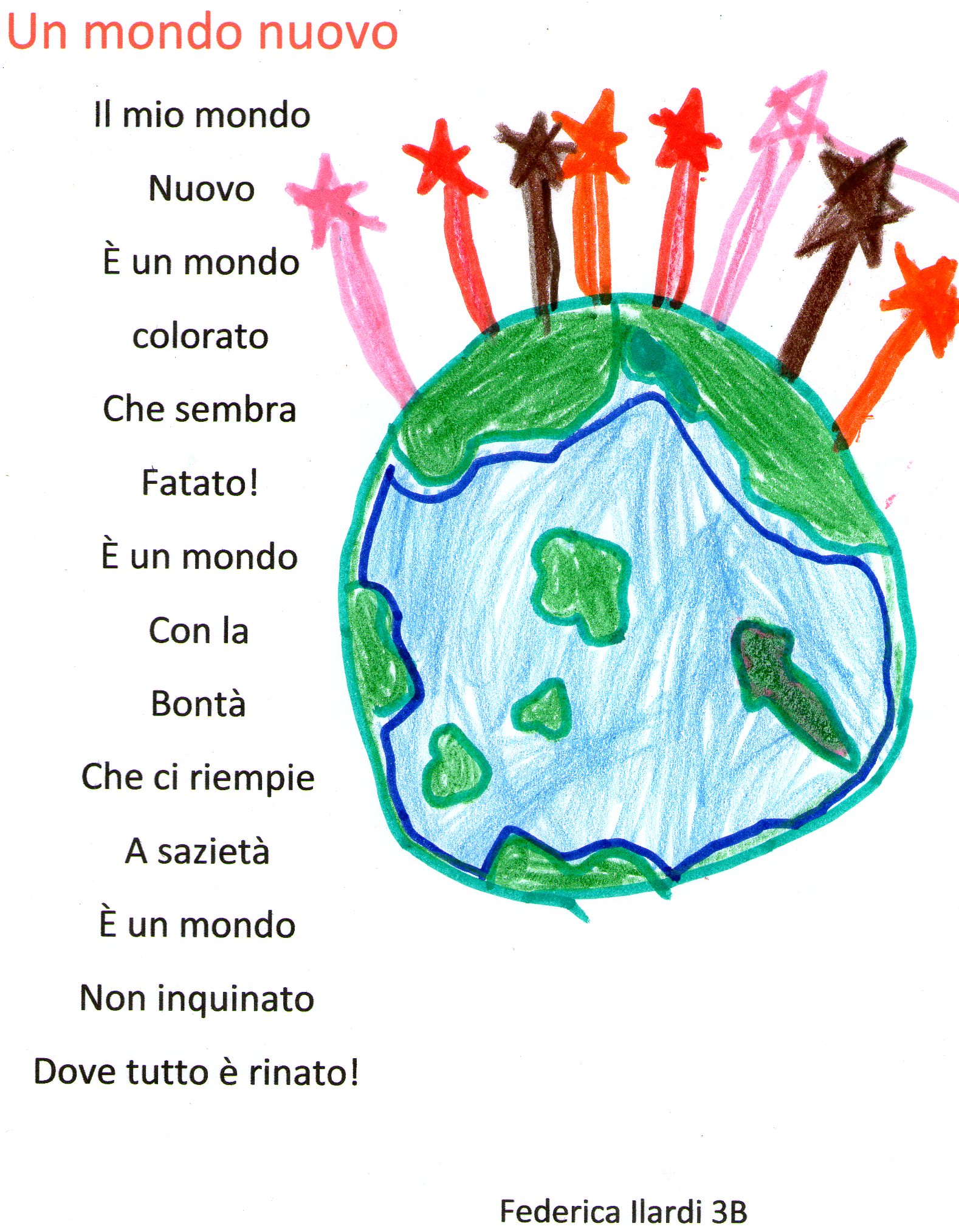 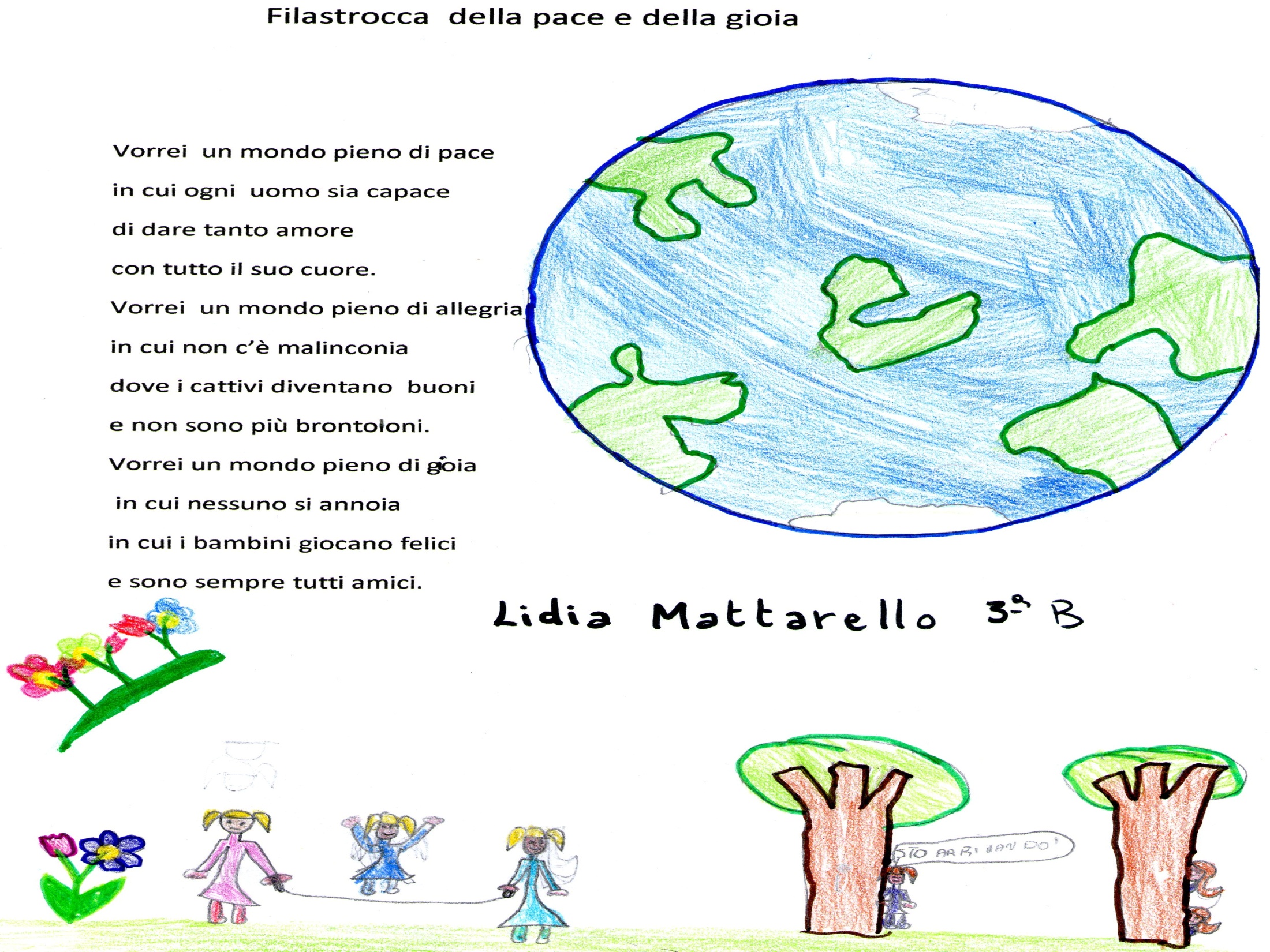 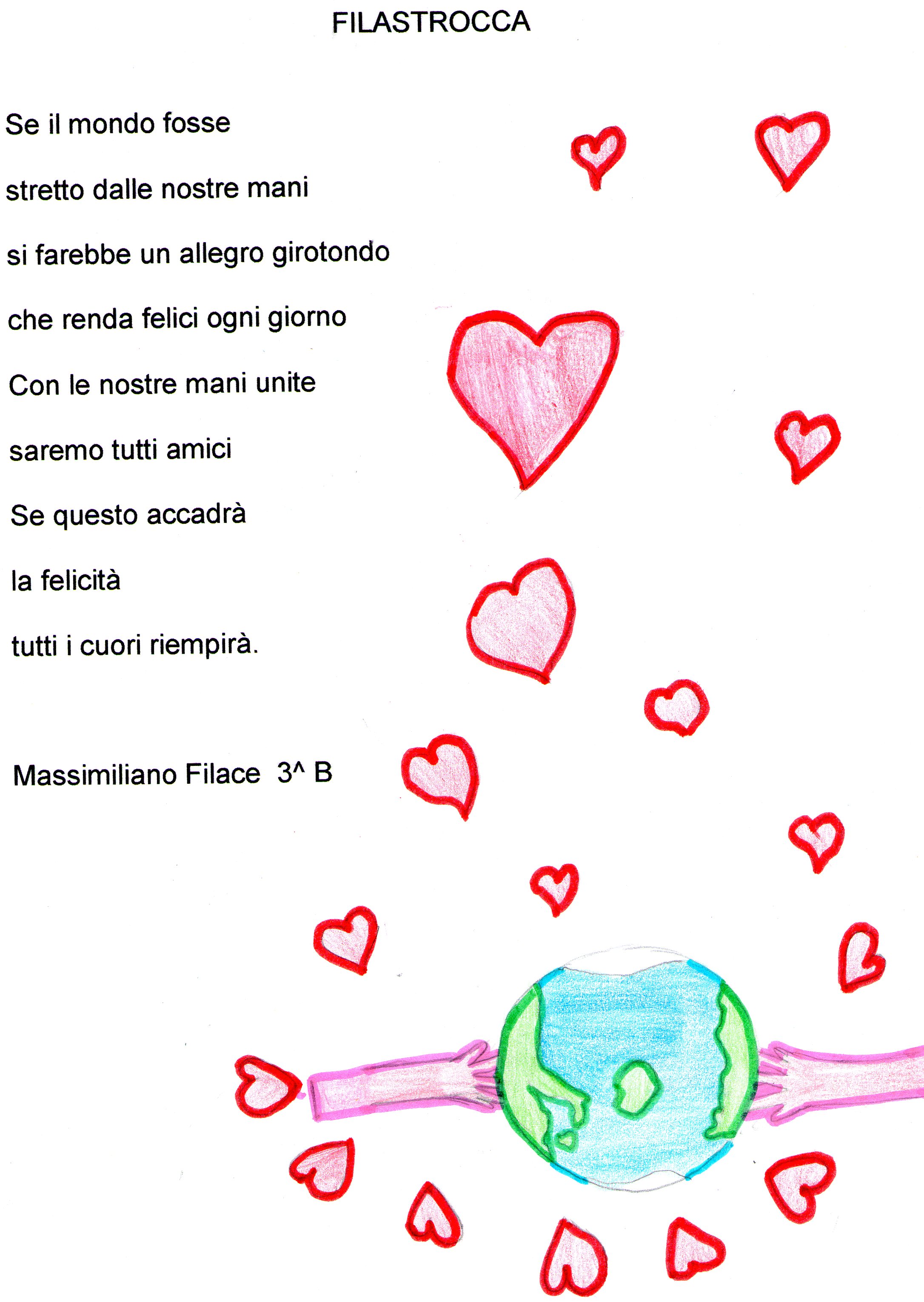 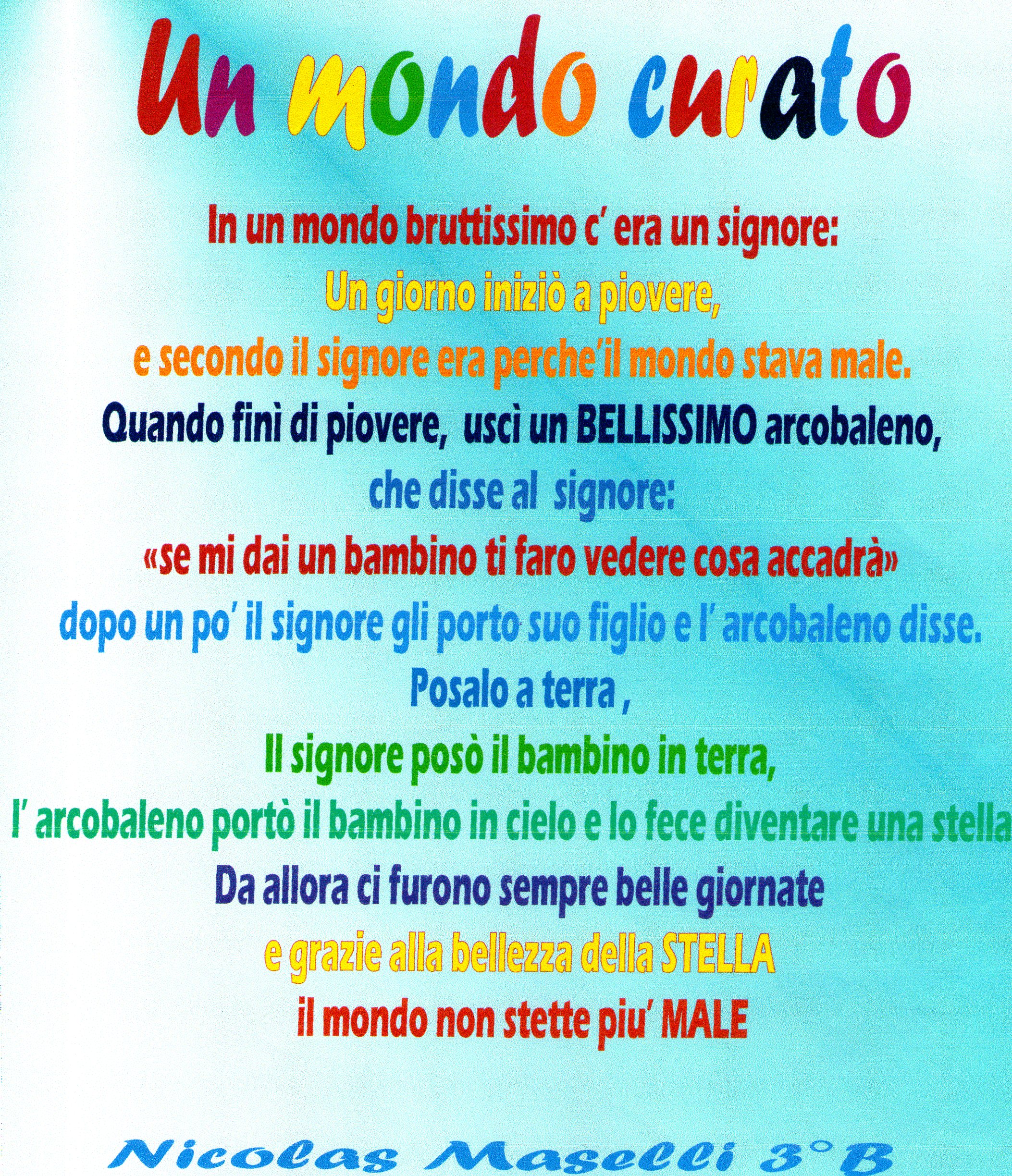 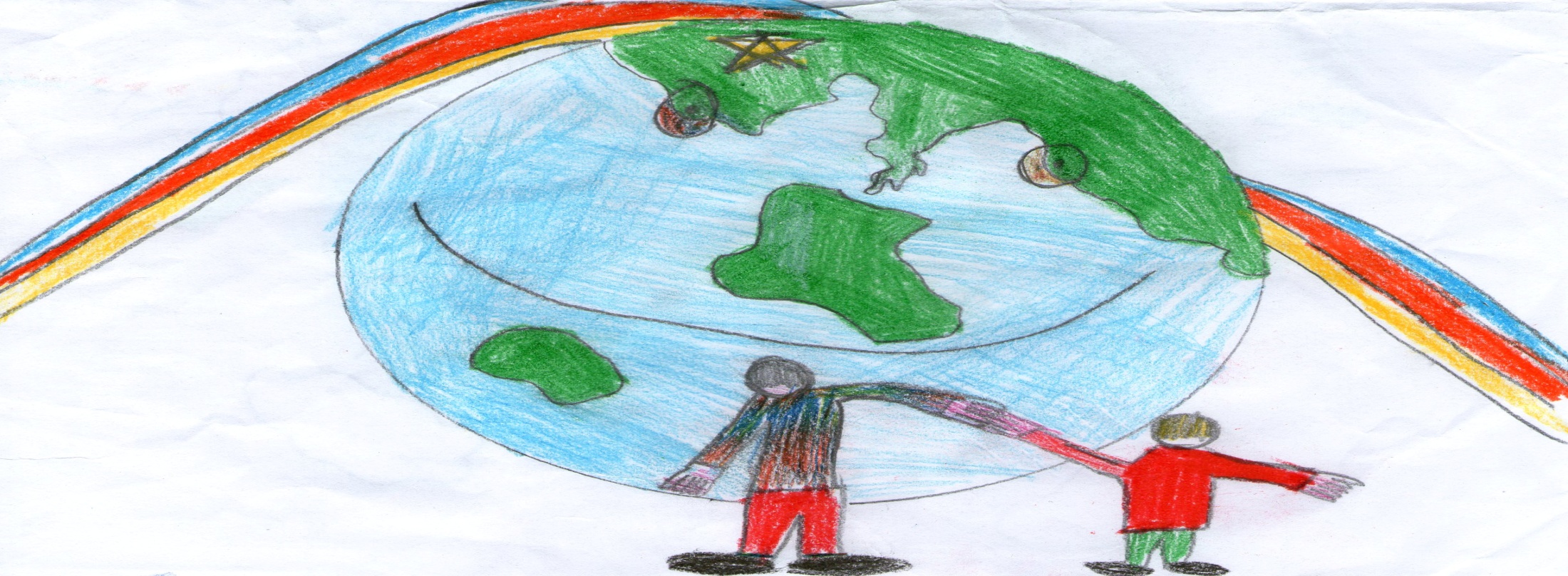 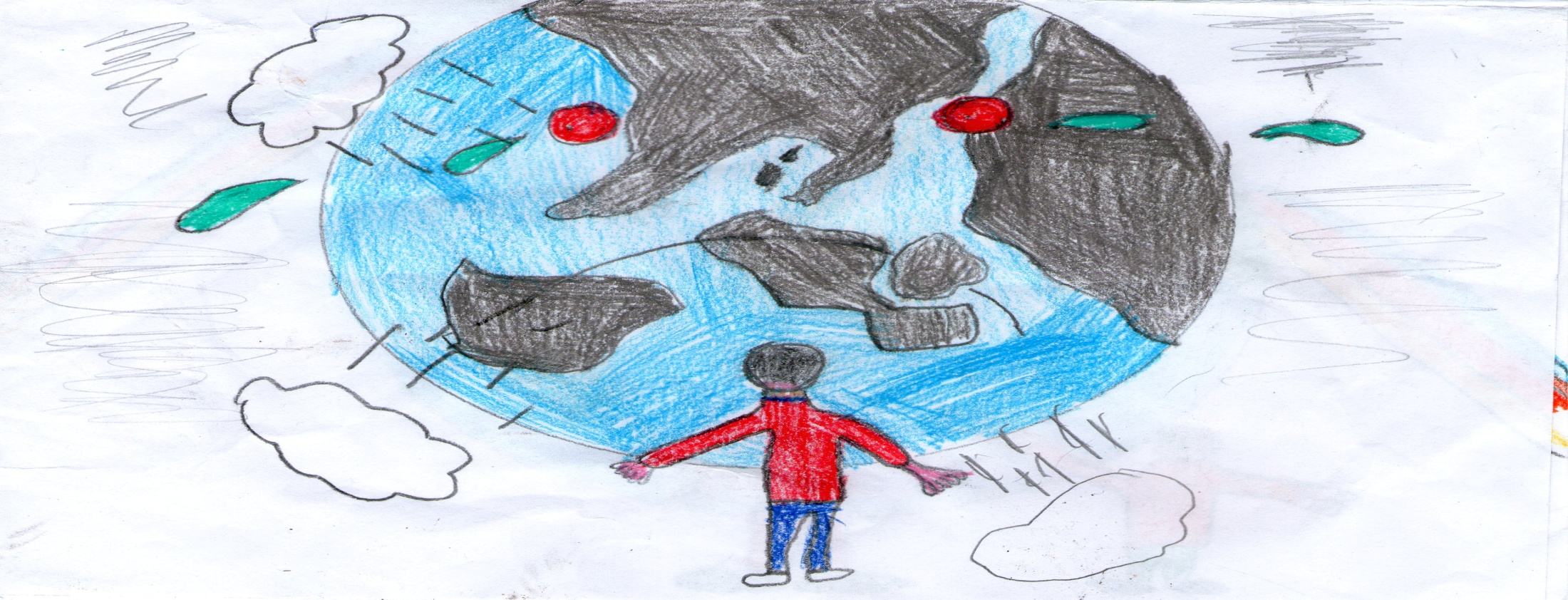